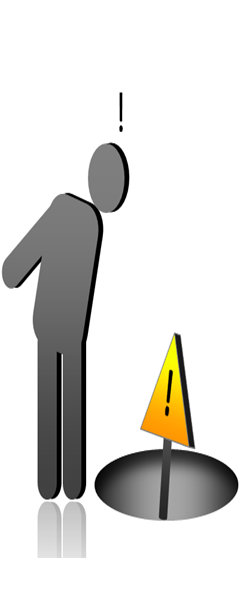 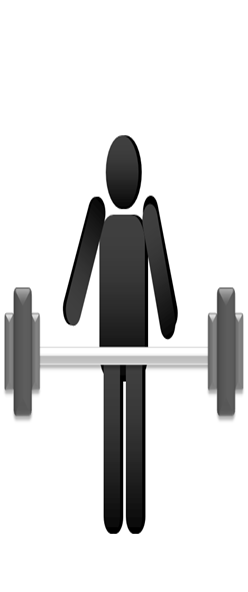 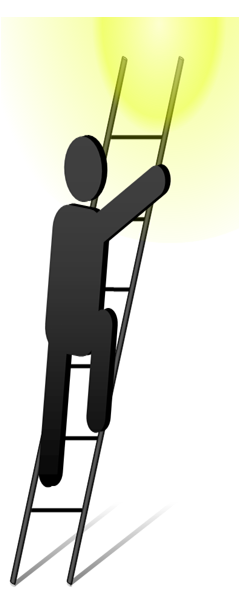 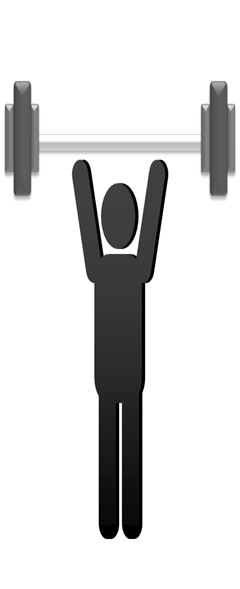 !
!
For Organizational Success
Strengths
Weaknesses
Opportunities
Threats
SWOT Analysis
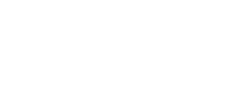 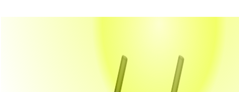 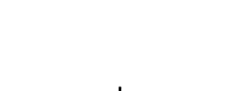 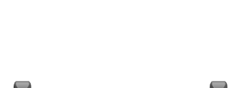 Objective
Explain What is SWOT Analysis
Explain the Elements of SWOT Analysis
List the Objectives of SWOT
Describe Who needs SWOT Analysis
Explain the Internal and External Factors
Describe the SWOT Quadrants
Explain What is TOWS Analysis
Describe the Various Quadrant Combinations
Explain the Steps of SWOT Analysis
Explain the Role of Brainstorming in SWOT Analysis
Explain SWOT-Driven Strategic Planning
Describe the Considerations for Effective SWOT Analysis
List the Benefits and Pitfalls of SWOT Analysis
List the Common Mistakes in SWOT Analysis
List the Tips for Effective SWOT Analysis
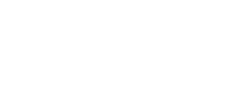 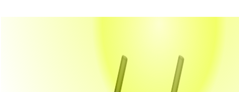 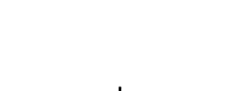 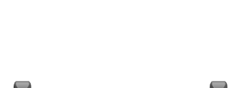 Introduction
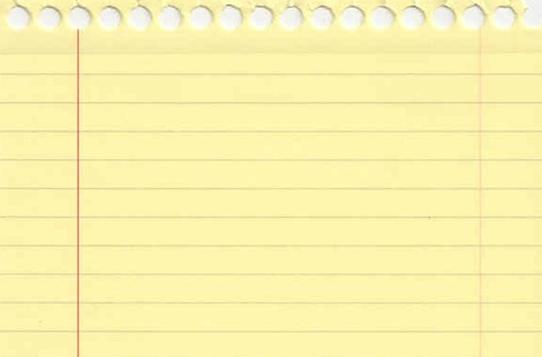 It has decided to venture into the market of cosmetics with the launch of a new brand of cosmetics ‘Glaze’ in the market.
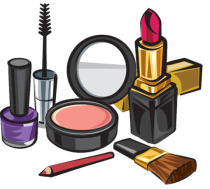 Globus Inc.      is a leading manufacturer of baby products.
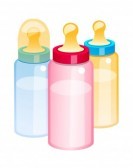 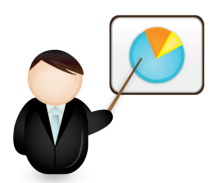 However, before Globus can actually make the final decision of venturing into a new market, it needs to find out the things that are working in its favor and the aspects that can lead to the failure of its new venture.
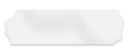 What do you think Globus should do to analyze this situation?
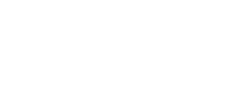 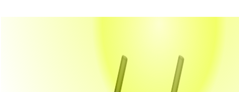 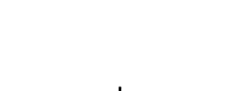 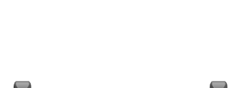 Introduction
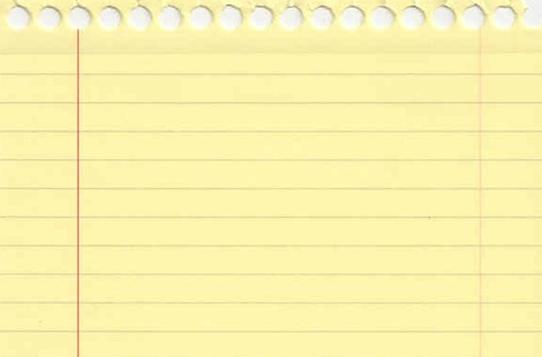 It has decided to venture into the market of cosmetics with the launch of a new brand of cosmetics ‘Glaze’ in the market.
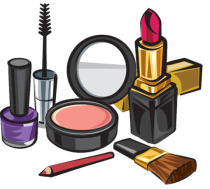 Globus Inc.      is a leading manufacturer of baby products.
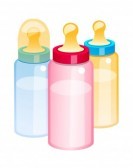 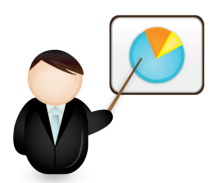 However, before Globus can actually make the final decision of venturing into a new market, it needs to find out the things that are working in its favor and the aspects that can lead to the failure of its new venture.
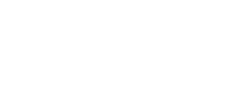 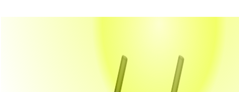 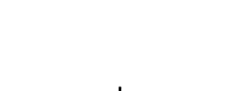 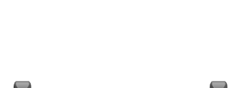 Introduction
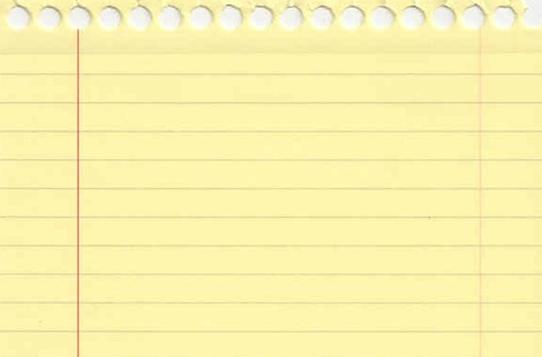 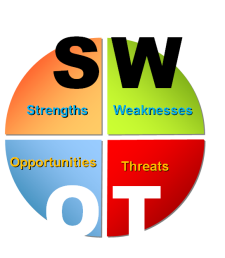 Carrying out a SWOT Analysis will help Globus understand the company’s strengths, weaknesses, opportunities and threats.
Globus can do a SWOT Analysis of its position in the market.
SWOT Analysis would help Globus understand its strengths that would be helpful in the new venture, its weaknesses that need to be overcome to be successful in launching the new products, the opportunities that it has at hand to succeed in the new venture and the threats that it perceives to the success in the new venture.
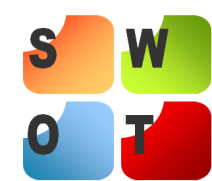 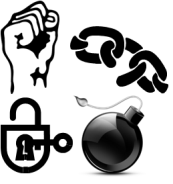 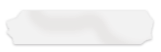 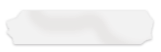 Hence, you can see that an organizational SWOT Analysis can be a very useful tool for a company’s development to succeed in any venture.
Let us look at organizational SWOT Analysis in detail.
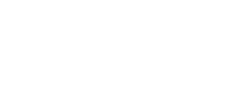 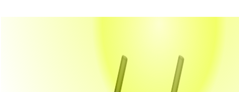 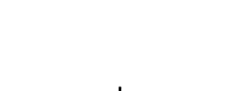 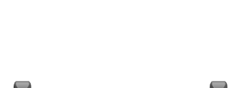 Introduction
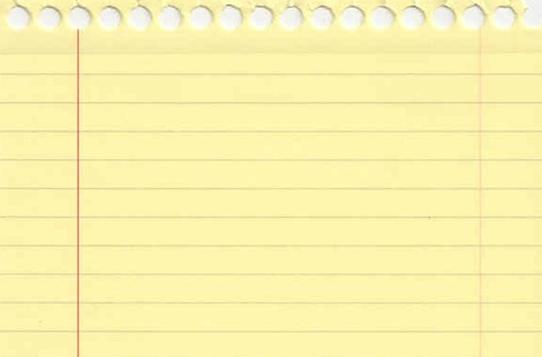 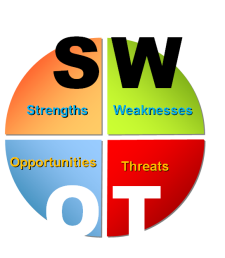 Carrying out a SWOT Analysis will help Globus understand the company’s strengths, weaknesses, opportunities and threats.
Globus can do a SWOT Analysis of its position in the market.
SWOT Analysis would help Globus understand its strengths that would be helpful in the new venture, its weaknesses that need to be overcome to be successful in launching the new products, the opportunities that it has at hand to succeed in the new venture and the threats that it perceives to the success in the new venture.
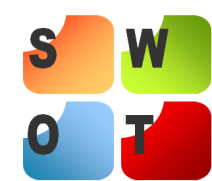 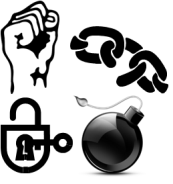 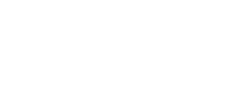 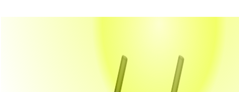 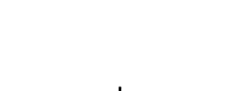 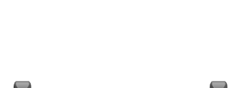 History of SWOT Analysis
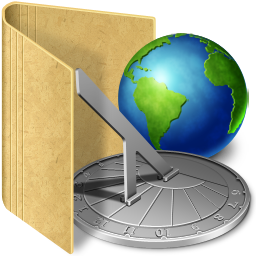 SWOT analysis technique was found by Albert Humphrey who led a research project at Stanford University in the 1960s and 1970s.
He used the data from Fortune 500 companies to identify why corporate planning failed.
His research identified a number of key areas that were critical to corporate planning and the tool used to explore each of the critical areas was called SOFT analysis.
Albert Humphrey and the original research team used the following categories:
	“What is good in the present is Satisfactory, good in the future is an Opportunity; bad in the present is a Fault and bad in the future is a Threat.”
In 1964, at a conference the F in ‘SOFT’ was changed to a W, and thus, the emergence of ‘SWOT’ Analysis as we know it today came into existence.
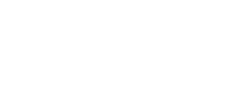 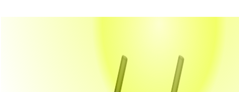 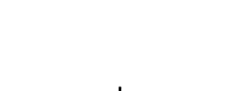 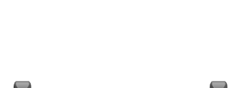 Objective
Explain What is SWOT Analysis
Explain the Elements of SWOT Analysis
List the Objectives of SWOT
Describe Who needs SWOT Analysis
Explain the Internal and External Factors
Describe the SWOT Quadrants
Explain What is TOWS Analysis
Describe the Various Quadrant Combinations
Explain the Steps of SWOT Analysis
Explain the Role of Brainstorming in SWOT Analysis
Explain SWOT-Driven Strategic Planning
Describe the Considerations for Effective SWOT Analysis
List the Benefits and Pitfalls of SWOT Analysis
List the Common Mistakes in SWOT Analysis
List the Tips for Effective SWOT Analysis
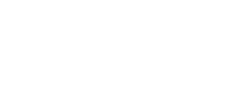 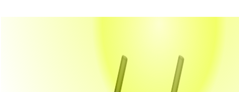 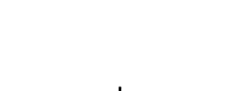 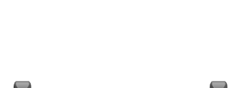 What is SWOT Analysis?
SWOT Analysis is a technique founded by Albert Humphrey who led a research project at Stanford University in the 1960s and 1970s.
S
W
O
T
The acronym ‘SWOT’ stands for:
Weaknesses
Strengths
Opportunities
Threats
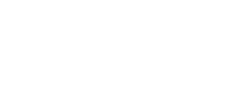 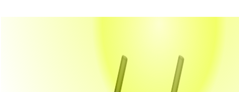 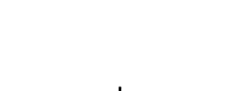 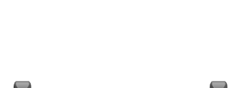 What is SWOT Analysis?
SWOT Analysis enables a group/individual to handle everyday problems and look at traditional strategies from a new perspective.
It is used as framework for organizing and using data and information gained from situation analysis of internal and external environment.
SWOT
SWOT Analysis is a planning tool used to understand Strengths, Weaknesses, Opportunities and Threats involved in a project/business.
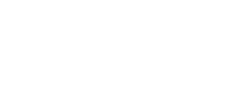 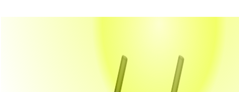 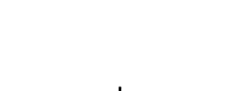 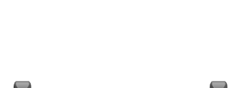 Objective
Explain What is SWOT Analysis
Explain the Elements of SWOT Analysis
List the Objectives of SWOT
Describe Who needs SWOT Analysis
Explain the Internal and External Factors
Describe the SWOT Quadrants
Explain What is TOWS Analysis
Describe the Various Quadrant Combinations
Explain the Steps of SWOT Analysis
Explain the Role of Brainstorming in SWOT Analysis
Explain SWOT-Driven Strategic Planning
Describe the Considerations for Effective SWOT Analysis
List the Benefits and Pitfalls of SWOT Analysis
List the Common Mistakes in SWOT Analysis
List the Tips for Effective SWOT Analysis
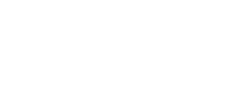 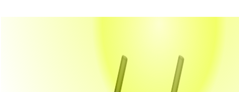 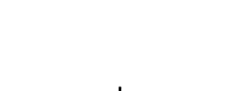 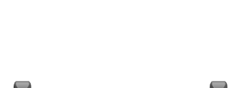 Strengths
Strengths are:

Characteristics of the business or team that give it an advantage over others in the industry.
Positive, tangible and intangible attributes, internal to an organization.
Beneficial aspects of the organization or the capabilities of an organization, which includes human competencies, process capabilities, financial resources, products and services, customer goodwill and brand loyalty.
S
O
T
O
T
W
W
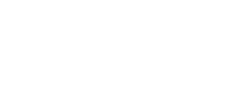 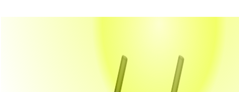 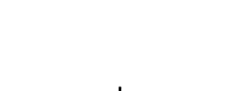 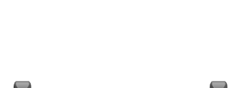 Strengths
Some of the examples of organizational strengths are as follows:

Abundant financial resources
Established brand name
Economies of scale
Lower production costs
Superior management 
Excellent marketing skills
Good supply chain distribution
Great Employee commitment
O
T
O
T
S
S
W
W
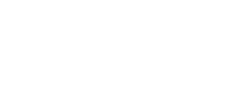 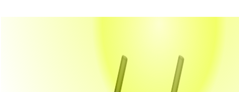 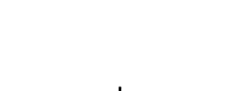 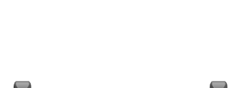 Weaknesses
Weaknesses are:

Characteristics that place the organization at a disadvantage relative to others.
Detract the organization from its ability to attain the core goal and influence its growth.
Factors which do not meet the standards set in the organization.
S
O
T
S
O
T
W
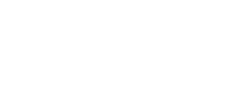 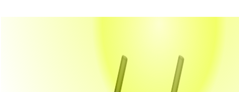 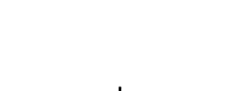 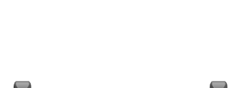 Weaknesses
Some of the examples of organizational weaknesses are as follows:

Limited financial resources
Low R & D Budget
Narrow product line
Weak supply chain distribution
Higher production costs
Obsolete or Out-of-date products/technology
Poor market image
Poor marketing skills
Weak management skills
Under-trained employees
S
O
T
S
O
T
W
W
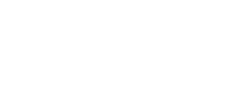 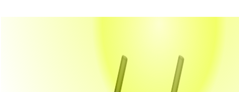 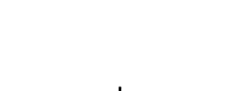 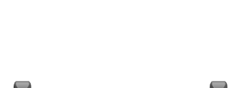 Opportunities
Opportunities are:
Chances to make greater profits in the environment.
External attractive factors that represent the reason for an organization to exist and develop.
Condition of the environment that benefits the organization in planning and executing strategies that enable it to become more profitable.

Organization should be careful and recognize the opportunities and grasp them whenever they arise. Opportunities may arise from market, competition, industry/government and technology.
S
O
T
S
T
W
W
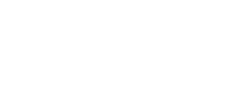 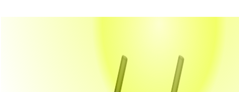 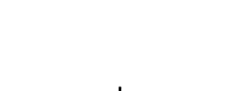 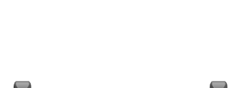 Opportunities
Some of the examples of opportunities for an organization are as follows:

Rapid market growth
Complacent rival firms
Changing customer needs/tastes
New uses discovered for existing product
Economic boom,
Government deregulation
Decline in demand for a substitute product
S
O
T
S
T
O
W
W
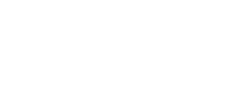 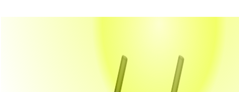 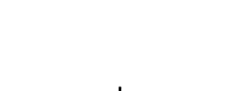 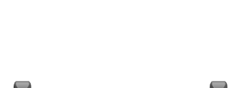 Threats
Threats are:
External elements in the environment that could cause trouble for the business.
External factors, beyond an organization’s control, which could place the organization’s mission or operation at risk.
Conditions in external environment that jeopardize the reliability and profitability of the organization’s business.
Threats compound the vulnerability when they relate to the weaknesses. Threats are uncontrollable. When a threat comes, the stability and survival can be at stake.
S
O
T
S
O
W
W
!
!
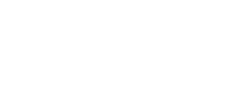 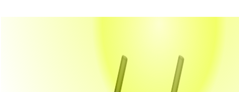 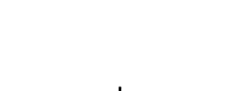 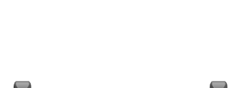 Threats
Some of the examples of threats for an organization are as follows:

Entry of foreign competitors
Introduction of new substitute products
Decline in product life cycle
Changing customer needs/tastes
New strategies adopted by rival firms
Increased government regulation
Economic slowdown
S
O
T
S
O
T
W
W
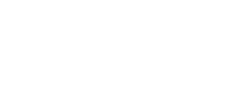 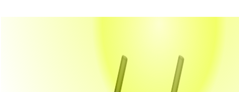 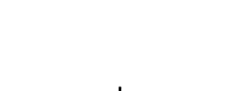 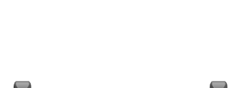 MCQ
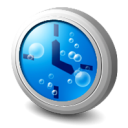 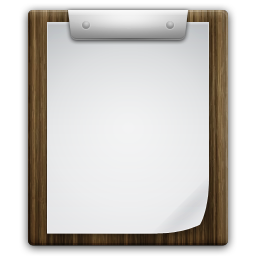 Q. 	Which of the following is NOT ‘strength’ of a business?
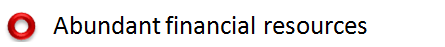 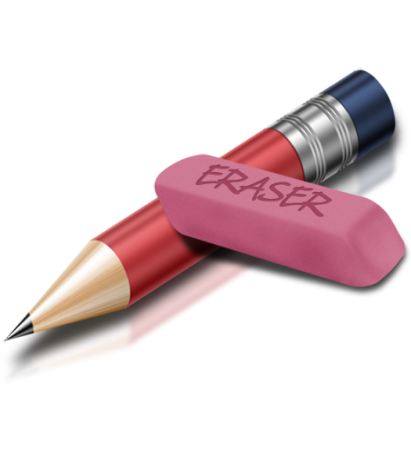 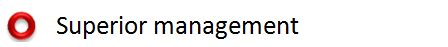 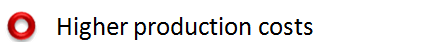 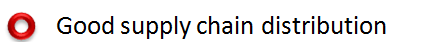 Click on the radio button to select the correct answer!
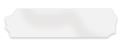 Good! That's Right!
Correct Answer:
Higher production costs is NOT            ‘strength’ of a business.
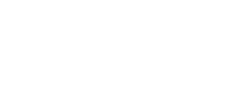 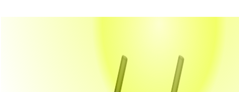 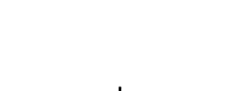 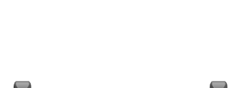 MCQ
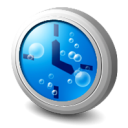 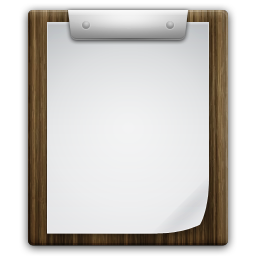 Q. 	Which of the following is NOT ‘strength’ of a business?
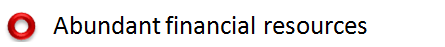 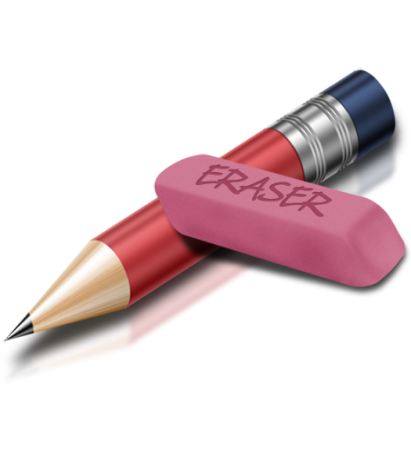 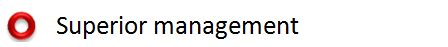 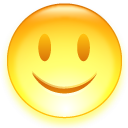 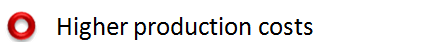 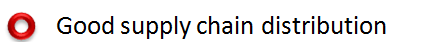 Click here to 
continue!
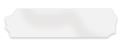 That's Not Quite Right!
Correct Answer:
Higher production costs is NOT            ‘strength’ of a business.
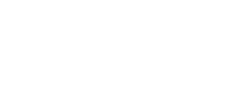 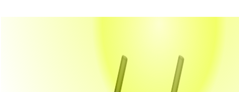 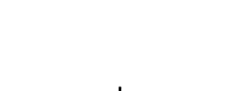 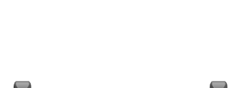 MCQ
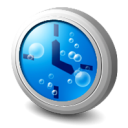 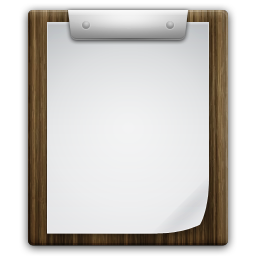 Q. 	Which of the following is NOT ‘strength’ of a business?
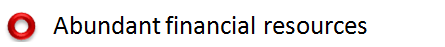 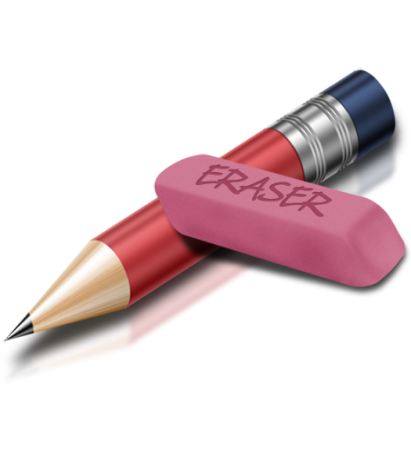 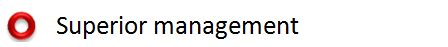 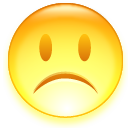 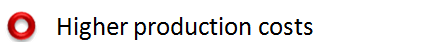 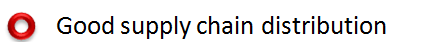 Click here to 
continue!
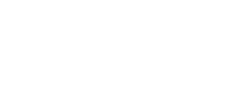 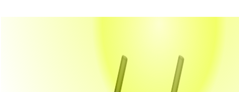 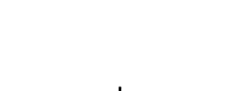 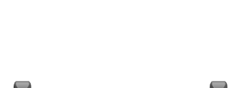 Objective
Explain What is SWOT Analysis
Explain the Elements of SWOT Analysis
List the Objectives of SWOT
Describe Who needs SWOT Analysis
Explain the Internal and External Factors
Describe the SWOT Quadrants
Explain What is TOWS Analysis
Describe the Various Quadrant Combinations
Explain the Steps of SWOT Analysis
Explain the Role of Brainstorming in SWOT Analysis
Explain SWOT-Driven Strategic Planning
Describe the Considerations for Effective SWOT Analysis
List the Benefits and Pitfalls of SWOT Analysis
List the Common Mistakes in SWOT Analysis
List the Tips for Effective SWOT Analysis
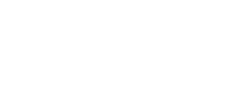 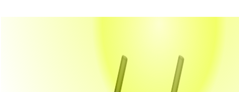 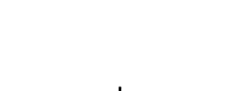 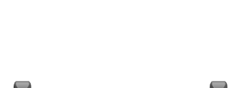 Objectives of SWOT
The main objective of SWOT is analyzing the following:
S
W
Strengths (based on analysis of):
Weaknesses (based on analysis of):
Strategies
Restriction & Control
Performance
Strategies
Restriction & Control
Performance
O
T
Threats (based on analysis of):
Opportunities (based on analysis of):
General Environment
Industry Environment
Main Competitors
General Environment
Industry Environment
Main Competitors
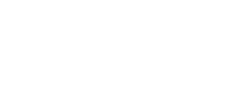 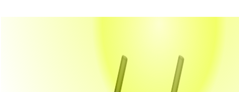 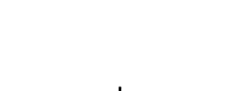 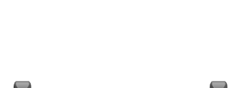 Objective
Explain What is SWOT Analysis
Explain the Elements of SWOT Analysis
List the Objectives of SWOT
Describe Who needs SWOT Analysis
Explain the Internal and External Factors
Describe the SWOT Quadrants
Explain What is TOWS Analysis
Describe the Various Quadrant Combinations
Explain the Steps of SWOT Analysis
Explain the Role of Brainstorming in SWOT Analysis
Explain SWOT-Driven Strategic Planning
Describe the Considerations for Effective SWOT Analysis
List the Benefits and Pitfalls of SWOT Analysis
List the Common Mistakes in SWOT Analysis
List the Tips for Effective SWOT Analysis
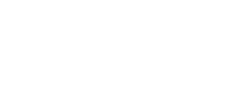 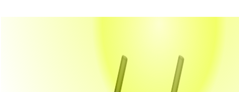 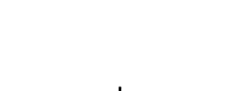 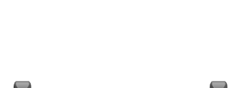 Who needs SWOT Analysis?
SWOT Analysis is useful for various aspects from the perspective of the following:
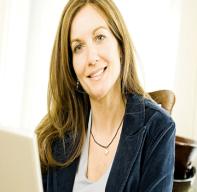 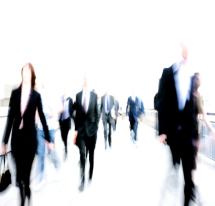 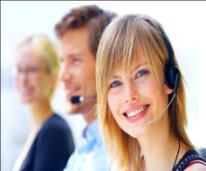 Business Unit (BU)
Job Holder
Company
Let us look at the use of SWOT Analysis for each in detail.
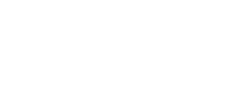 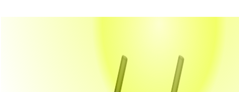 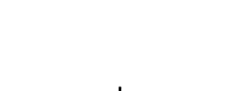 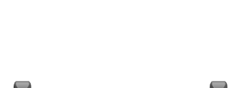 Job Holder
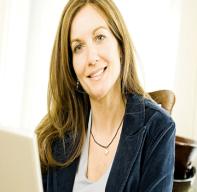 Job Holder:

SWOT Analysis is useful for a job holder:
When his supervisor has issues with work output
When he is assigned to a new job
When he is faced with fresh targets  
When the job holder seeks to improve his performance on the job
Job Holder
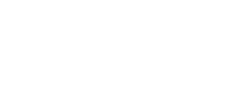 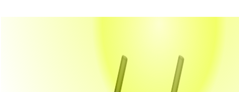 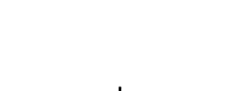 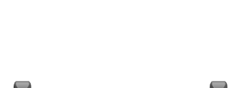 Business Unit (BU)
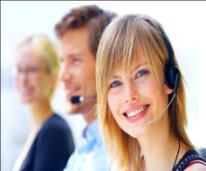 Business Unit (BU):

SWOT Analysis is useful for a Business Unit (BU):
When the team has not met its targets
When the customer service needs to be improved
When launching a new business unit to pursue a  new business
When a new team leader is appointed for the BU
Business Unit (BU)
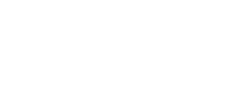 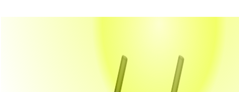 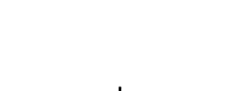 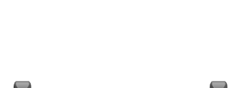 Company
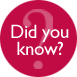 Roll your mouse over the “Did you know?” icon, to learn more.
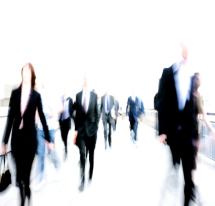 Company:

SWOT Analysis is useful for a Company:
When revenue, cost and expense and targets are not being achieved 
When the market share is declining
When the industry conditions are unfavorable 
When launching a new business venture
Company
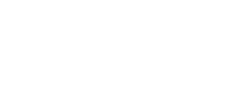 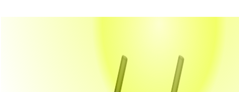 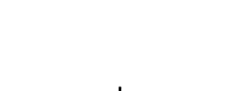 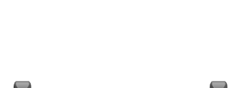 Did You Know?
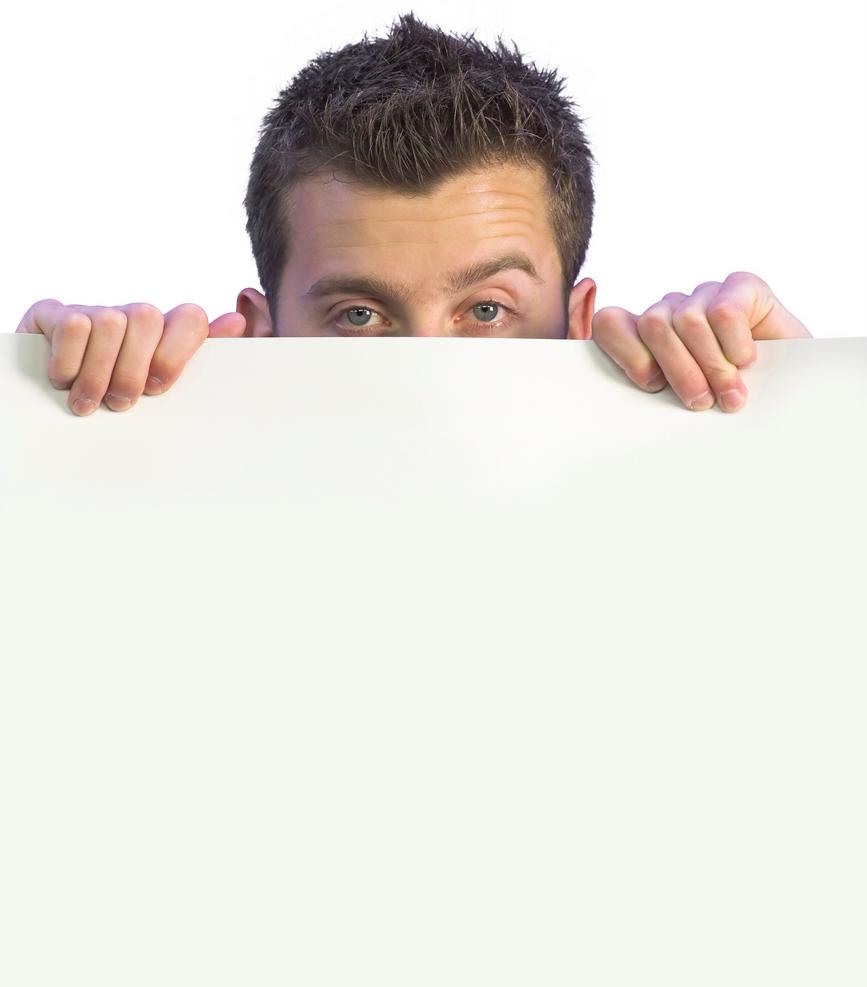 SWOT analysis is useful and is not limited to only profit-seeking organizations. SWOT analysis may be used in any decision-making situation when a desired end-state (objective) has been defined. Hence, it can also be used for decision-making in non-profit organizations, governmental units and for individuals. SWOT analysis may also be used in pre-crisis planning and preventive crisis management. SWOT analysis may also be used in creating a recommendation during a viability study/survey.
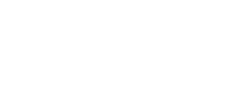 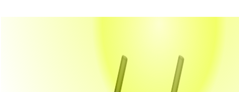 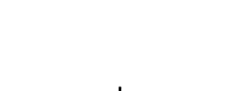 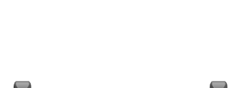 Objective
Explain What is SWOT Analysis
Explain the Elements of SWOT Analysis
List the Objectives of SWOT
Describe Who needs SWOT Analysis
Explain the Internal and External Factors
Describe the SWOT Quadrants
Explain What is TOWS Analysis
Describe the Various Quadrant Combinations
Explain the Steps of SWOT Analysis
Explain the Role of Brainstorming in SWOT Analysis
Explain SWOT-Driven Strategic Planning
Describe the Considerations for Effective SWOT Analysis
List the Benefits and Pitfalls of SWOT Analysis
List the Common Mistakes in SWOT Analysis
List the Tips for Effective SWOT Analysis
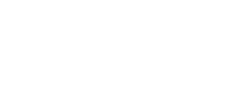 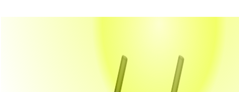 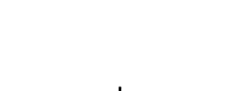 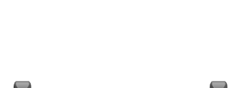 Internal and External Factors
The aim of any SWOT analysis is to identify the key internal and external factors that are important to achieving the objective. These come from within the company's unique value chain. SWOT analysis groups key pieces of information into two main categories:
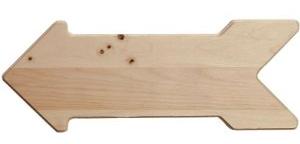 Internal Factors
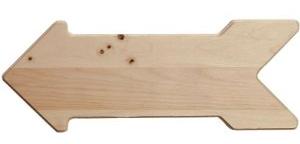 The strengths and weaknesses internal to the organization.
External Factors
The opportunities and threats presented by the external environment to the organization.
Let us look at each in detail.
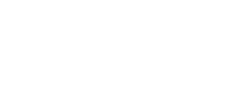 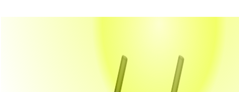 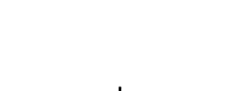 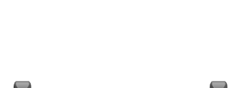 Internal Factors
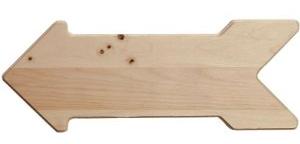 Internal Factors
The internal factors may be viewed as strengths or weaknesses depending upon their impact on the organization's objectives.
What may represent strengths with respect to one objective may be weaknesses for another objective.
•
It is essential to note that the internal factors are within the control of organization, such as operations, finance, marketing, and other areas.
These factors may include all of the 4P's; as well as personnel, finance, manufacturing capabilities, and so on.
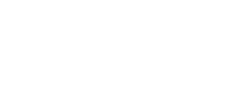 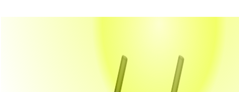 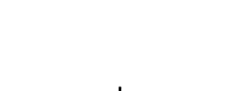 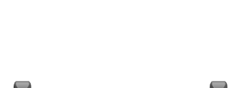 External Factors
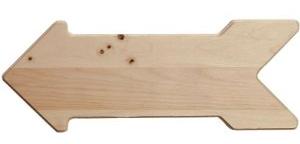 •
The external factors are out of the organization’s control, such as political and economic factors, technology, competition, and other areas.
External Factors
The external factors may also include macroeconomic matters, technological change, legislation, and socio-cultural changes, as well as changes in the marketplace or competitive position.
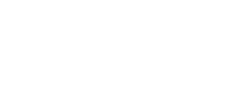 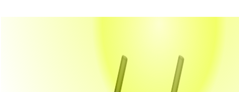 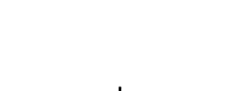 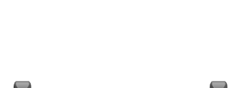 Objective
Explain What is SWOT Analysis
Explain the Elements of SWOT Analysis
List the Objectives of SWOT
Describe Who needs SWOT Analysis
Explain the Internal and External Factors
Describe the SWOT Quadrants
Explain What is TOWS Analysis
Describe the Various Quadrant Combinations
Explain the Steps of SWOT Analysis
Explain the Role of Brainstorming in SWOT Analysis
Explain SWOT-Driven Strategic Planning
Describe the Considerations for Effective SWOT Analysis
List the Benefits and Pitfalls of SWOT Analysis
List the Common Mistakes in SWOT Analysis
List the Tips for Effective SWOT Analysis
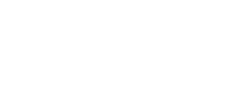 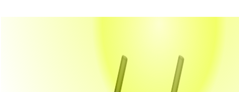 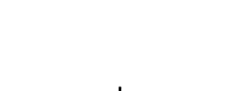 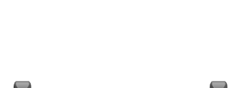 SWOT Quadrants
Hence, you can use SWOT analysis to identify the areas where you can have the most beneficial strategies and targets based on the current situation of the organization.
The analyzing SWOT is done through referring to the SWOT matrix.
Examining a company's internal capabilities—its strengths and weaknesses, and external environment—its opportunities and threats, helps to create strategies that can proactively contend with organizational challenges.
A SWOT analysis is a first, but critical, step in developing an organizational strategy.
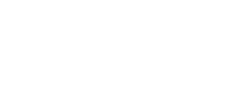 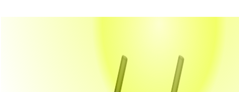 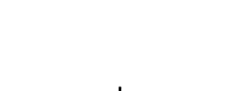 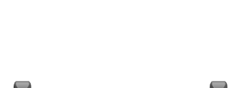 SWOT Quadrants
There are four quadrants that are present in the SWOT matrix. For short term goals or objectives, the organization should focus on at least one or two quadrants. For long term, it is advisable to include the goals coming from each of the four quadrants in order to create a balance.
Quadrant 1
Quadrant 4
Quadrant 2
Quadrant 3
Let us look at each in detail.
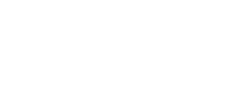 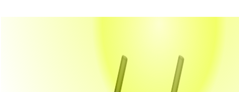 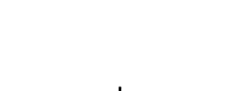 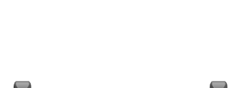 Quadrant 1
Quadrant 1 —internal strengths matched with external opportunities
Quadrant 1
Quadrant 4
Strengths and Opportunities

Quadrant 1 will help the organization in formulating strategies by taking advantage of the strengths so that it can pursue the best opportunities at its very own disposal. This is especially important because there may be opportunities which may be present for a short period of time.
Quadrant 2
Quadrant 3
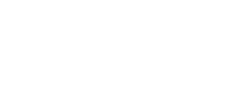 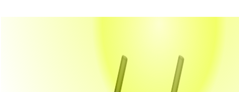 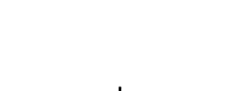 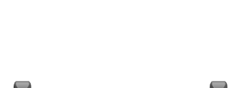 Quadrant 2
Quadrant 2 — internal weaknesses relative to external opportunities
Quadrant 1
Quadrant 4
Strengths and Threats

Quadrant 2 helps the organization by formulating strategies by using its strengths in order to lessen or eliminate the threats that the organization is currently facing.
Quadrant 2
Quadrant 3
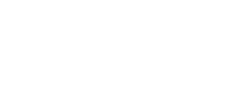 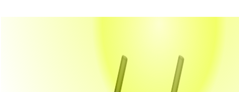 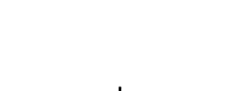 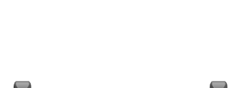 Quadrant 3
Quadrant 3 —internal strengths matched with external threats
Quadrant 1
Quadrant 4
Weaknesses and Opportunities

Quadrant 3 helps the organization through the formulation of strategies by opening up the opportunities along the road by reducing some weaknesses that are currently present.
Quadrant 2
Quadrant 3
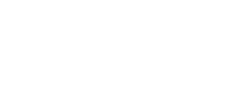 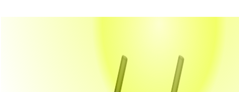 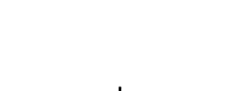 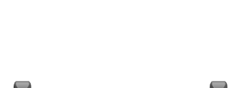 Quadrant 4
Quadrant 4 —internal weaknesses relative to external threats
Quadrant 1
Quadrant 4
Weaknesses and Threats

Quadrant 4 helps in the formulation of strategies that will help in mitigating or even avoiding threats that has resulted from the organization’s very own weaknesses.
Quadrant 2
Quadrant 3
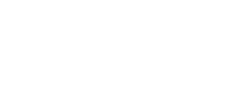 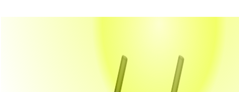 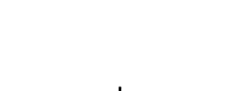 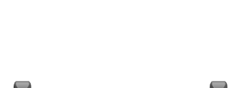 Creating Strategies
SWOT analysis on its own is meaningless unless it is backed by solid, well-defined action plan. It works best when part of an overall strategy or in a given context or situation.  A simple strategy can be defined by using the 4As model. The 4As model stands for:
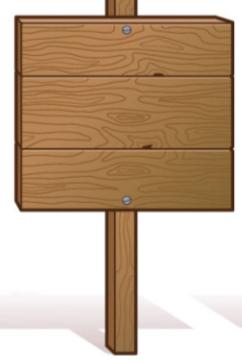 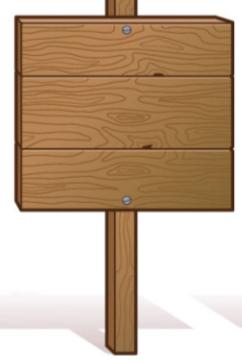 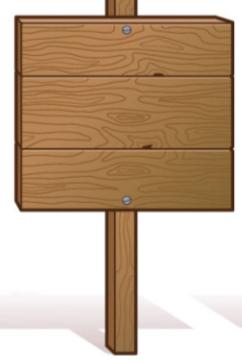 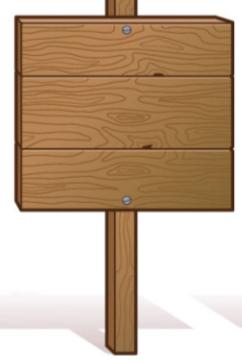 Activate – identify the strengths or measures of success & use  them to   advantage
Aim – is the Goal or objective
Assess – is the SWOT review itself
Apply - take action
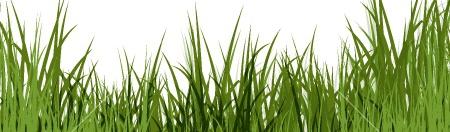 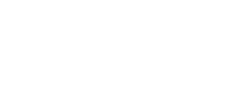 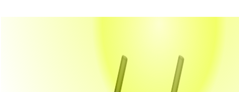 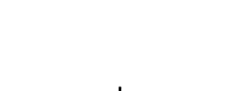 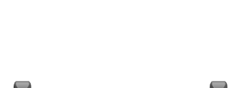 MCQ
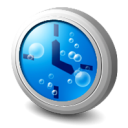 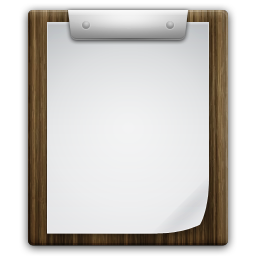 Q. 	The 4As model stands for:
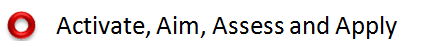 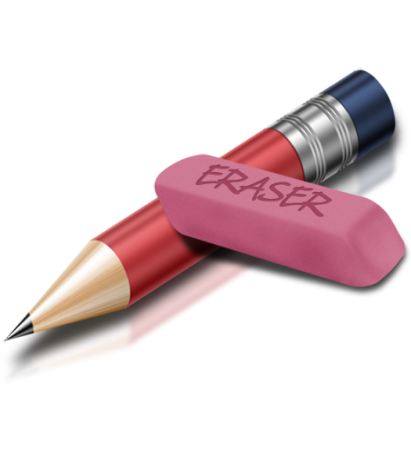 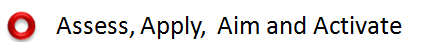 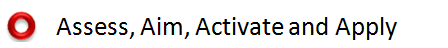 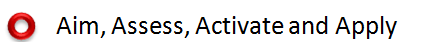 Click on the radio button to select the correct answer!
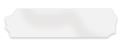 Good! That's Right!
Correct Answer:
The 4As model stands for:                               Aim, Assess, Activate and Apply
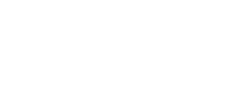 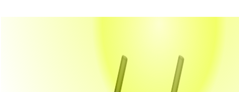 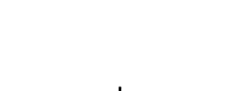 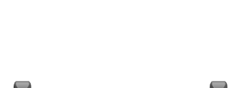 MCQ
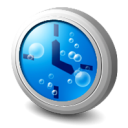 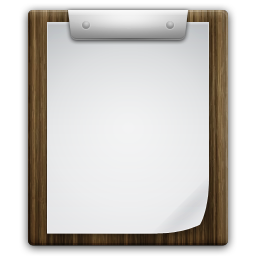 Q. 	The 4As model stands for:
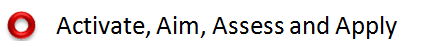 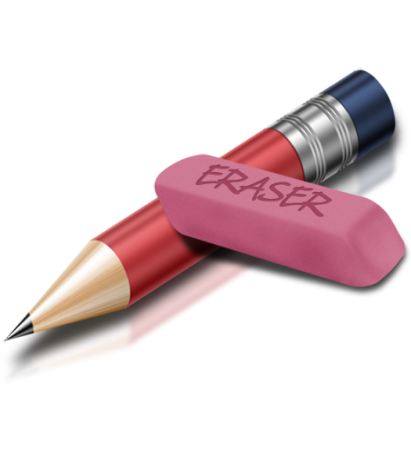 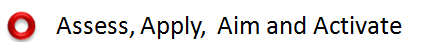 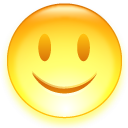 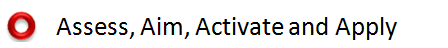 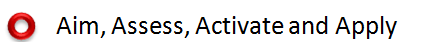 Click here to 
continue!
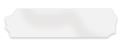 That's Not Quite Right!
Correct Answer:
The 4As model stands for:                               Aim, Assess, Activate and Apply
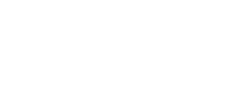 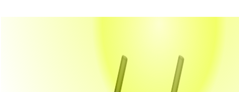 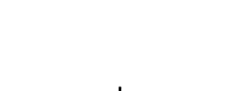 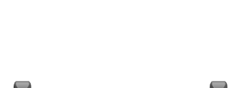 MCQ
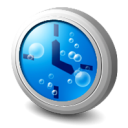 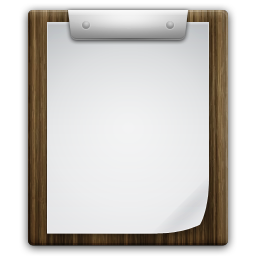 Q. 	The 4As model stands for:
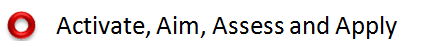 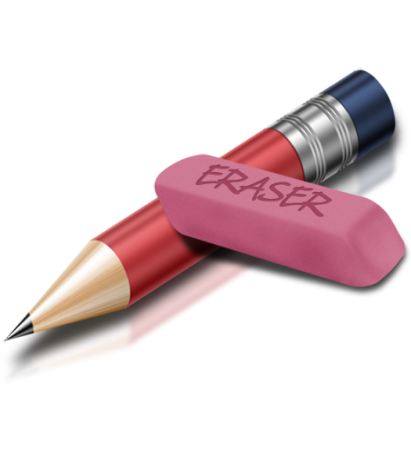 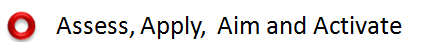 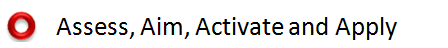 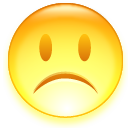 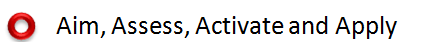 Click here to 
continue!
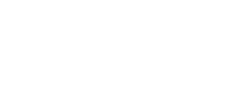 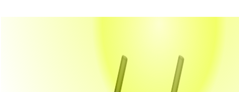 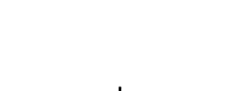 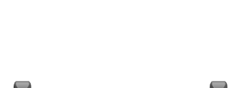 Objective
Explain What is SWOT Analysis
Explain the Elements of SWOT Analysis
List the Objectives of SWOT
Describe Who needs SWOT Analysis
Explain the Internal and External Factors
Describe the SWOT Quadrants
Explain What is TOWS Analysis
Describe the Various Quadrant Combinations
Explain the Steps of SWOT Analysis
Explain the Role of Brainstorming in SWOT Analysis
Explain SWOT-Driven Strategic Planning
Describe the Considerations for Effective SWOT Analysis
List the Benefits and Pitfalls of SWOT Analysis
List the Common Mistakes in SWOT Analysis
List the Tips for Effective SWOT Analysis
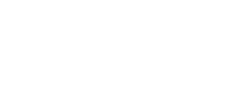 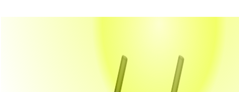 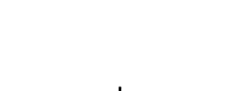 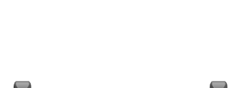 TOWS Analysis
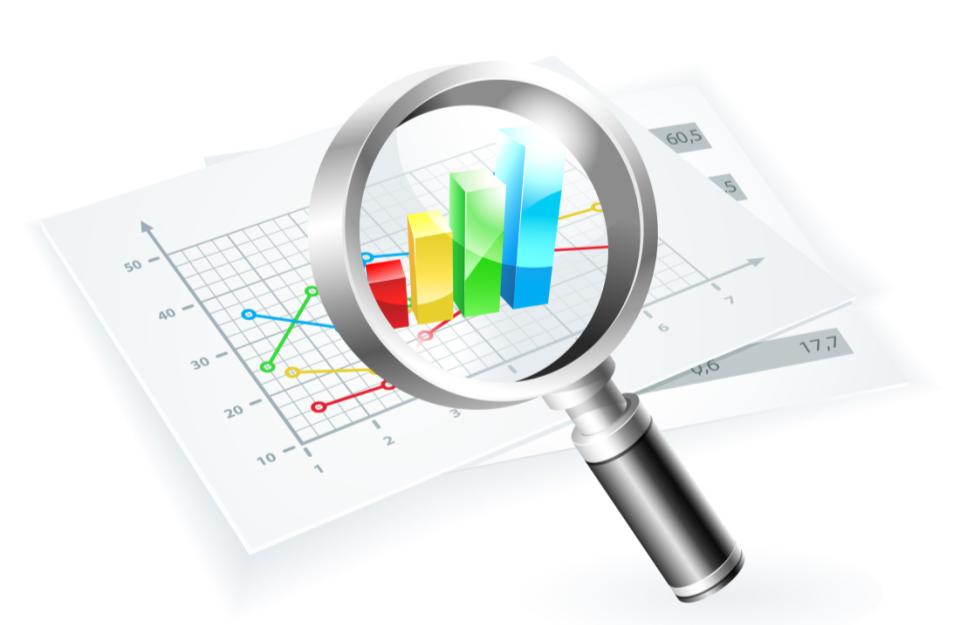 A TOWS analysis involves the same basic process of listing strengths, weaknesses, opportunities and threats as a SWOT analysis. However, in a TOWS analysis, threats and opportunities are examined first and weaknesses and strengths are examined last. After creating a list of threats, opportunistic, weaknesses and strengths, managers examine ways the company can take advantage of opportunities and minimize threats by exploiting strengths and overcoming weaknesses.

Thus, you can see that both SWOT and TOWS analysis involve the same basic steps and so may likely produce similar results. However, the order in which managers think about strengths, weaknesses, threats and opportunities may make a different impact on the direction of the analysis. This is because focusing on threats and opportunities first helps lead to productive discussions about what is going on in the external environment. So, you do not just start by concentrating on abstract discussions about what a company is good at or bad at.
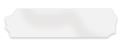 Note:
SWOT and TOWS use the same factors for analysis. SWOT and TOWS are sometimes used interchangeably without regard to the order that strengths, weaknesses, threats and opportunities are examined.
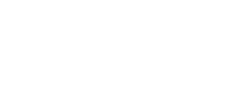 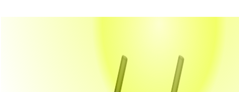 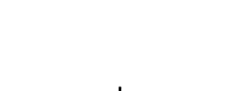 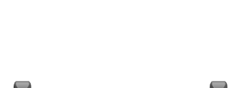 TOWS Analysis
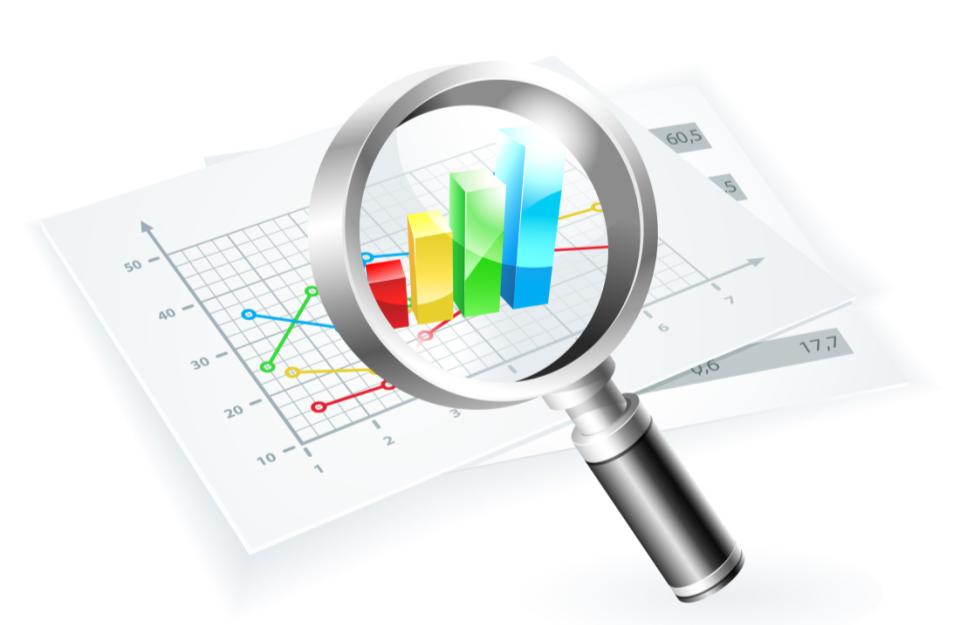 Roll your mouse over the “Tip!” icon, to learn more.
A TOWS analysis involves the same basic process of listing strengths, weaknesses, opportunities and threats as a SWOT analysis. However, in a TOWS analysis, threats and opportunities are examined first and weaknesses and strengths are examined last. After creating a list of threats, opportunistic, weaknesses and strengths, managers examine ways the company can take advantage of opportunities and minimize threats by exploiting strengths and overcoming weaknesses.

Thus, you can see that both SWOT and TOWS analysis involve the same basic steps and so may likely produce similar results. However, the order in which managers think about strengths, weaknesses, threats and opportunities may make a different impact on the direction of the analysis. This is because focusing on threats and opportunities first helps lead to productive discussions about what is going on in the external environment. So, you do not just start by concentrating on abstract discussions about what a company is good at or bad at.
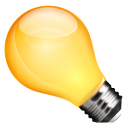 TIP!
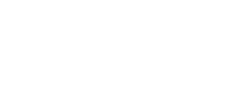 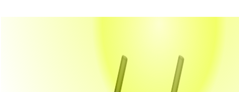 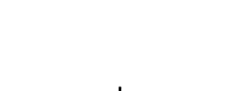 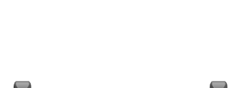 Tip
Matching and converting is one way of utilizing SWOT.
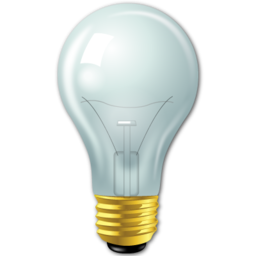 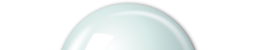 ‘Matching’ is used to find competitive advantages by matching the strengths to opportunities.
‘Converting’ is to apply conversion strategies to convert weaknesses or threats into strengths or opportunities.
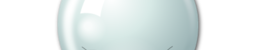 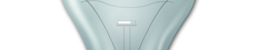 Finding new markets is an example of a conversion strategy.
Moreover, if the threats or weaknesses cannot be converted, then an organization should try to minimize or avoid them.
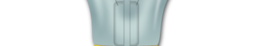 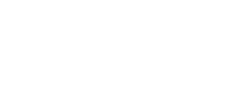 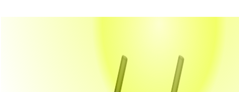 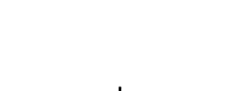 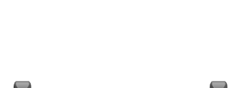 Real Life Example
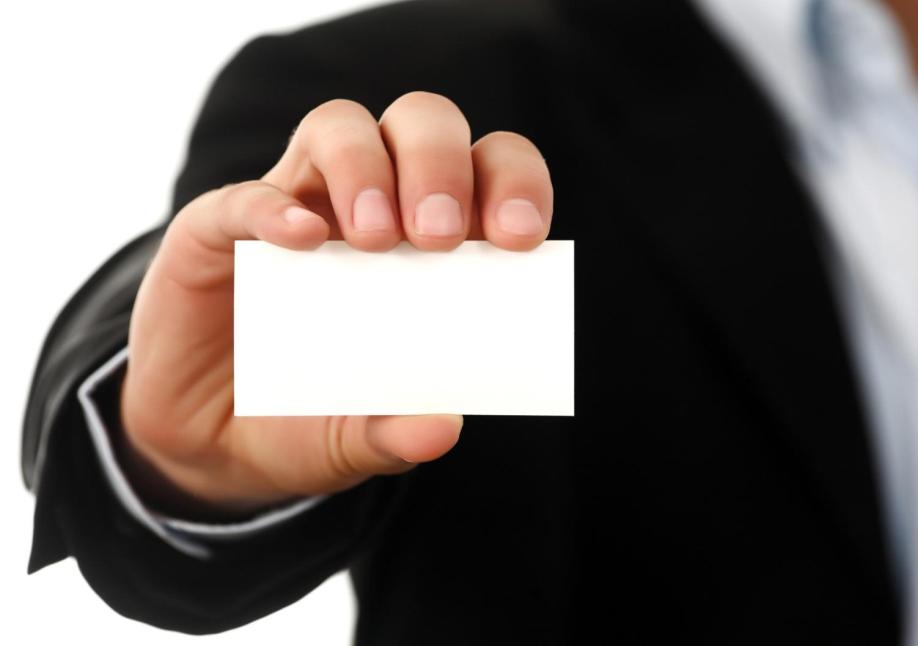 Let us now take a look at a real life example to understand      SWOT analysis!
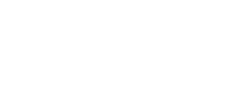 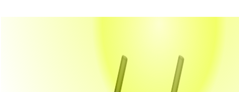 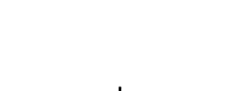 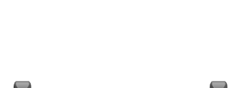 Real Life Example
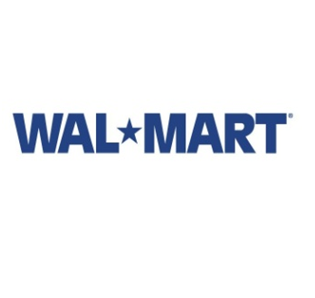 Wal-Mart Stores Inc. also known as Wal-Mart is an American multinational retail corporation.
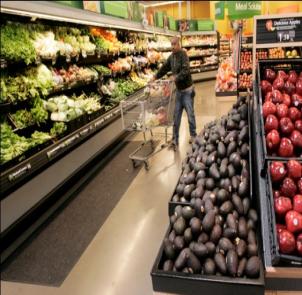 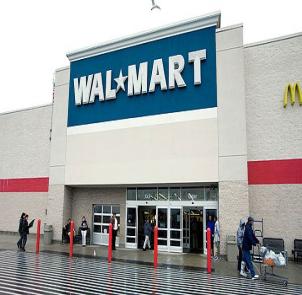 Wal-Mart includes chains of large discount department stores and warehouse stores.
According to the Fortune Global 500 list in 2012, Wal-Mart is the world's third largest public corporation.
It is also the biggest private employer in the world with over two million employees, and is the largest retailer in the world.
Let us look at a basic SWOT Analysis of Wal-Mart.
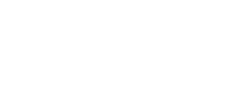 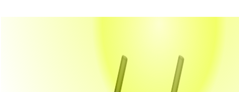 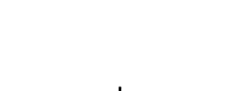 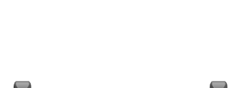 Real Life Example
S
W
STRENGTHS
WEAKNESSES
Powerful retail brand & good reputation
Provides value for money
Wide range of products 
Efficient procurement
Substantial growth over recent years
Experience of global expansion 
Good use of information technology to support   its international logistics system
Focused strategy for human resource management and development
Control problems due to its sheer size of being the World’s largest grocery retailer
Despite its IT advantages, it faces some weak areas due to the huge span of control
Lacks focus unlike some of its competitors due to various products across many sectors
The company is global, but it only has a presence in relatively few countries Worldwide
SWOT
Analysis of    Wal-Mart
Exposure to threats of political problems in the local countries that Wal-Mart operates in
To take over, merge with, or form                 strategic alliances with other global              retailers
Focus on specific markets such as Europe 
Opportunities for future business in expanding consumer markets, such as China and India.
Looking for new locations and different            store types
Being the constant target of competition, locally and globally due to its being number one in the World
Competition due to lowered manufacturing costs
O
T
due to outsourcing to low-cost regions of the World
Price competition which results in price deflation in some ranges
OPPORTUNITIES
THREATS
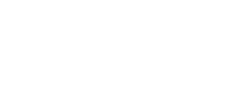 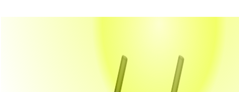 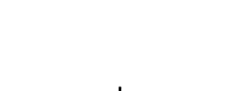 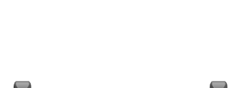 MCQ
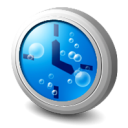 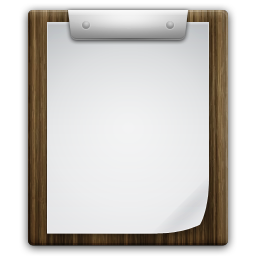 Q. 	Which of the following is an 'internal factor' for an organization?
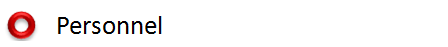 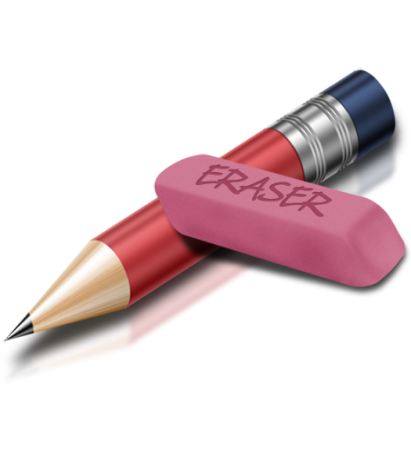 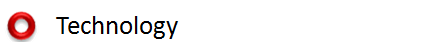 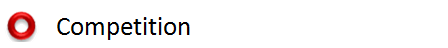 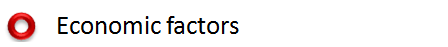 Click on the radio button to select the correct answer!
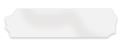 Good! That's Right!
Correct Answer:
Personnel is an 'internal factor'                         for an organization.
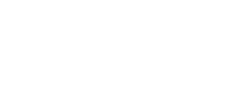 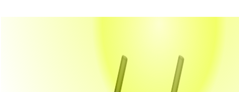 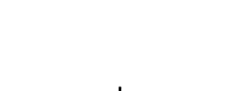 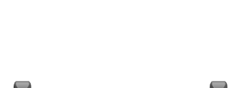 MCQ
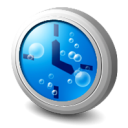 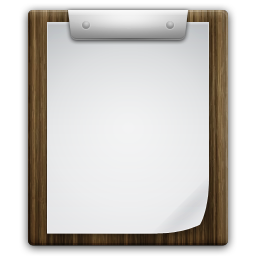 Q. 	Which of the following is an 'internal factor' for an organization?
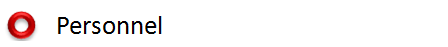 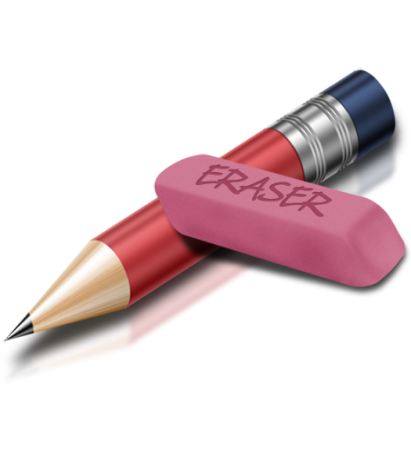 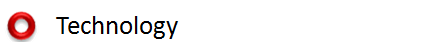 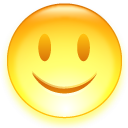 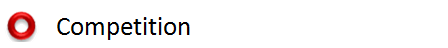 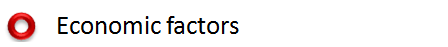 Click here to 
continue!
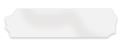 That's Not Quite Right!
Correct Answer:
Personnel is an 'internal factor'                         for an organization.
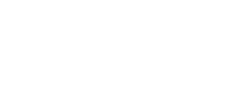 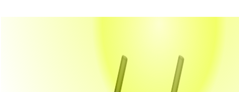 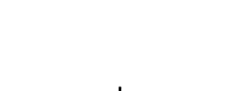 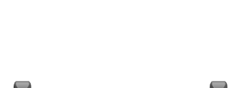 MCQ
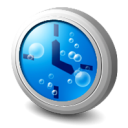 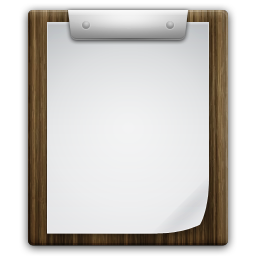 Q. 	Which of the following is an 'internal factor' for an organization?
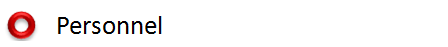 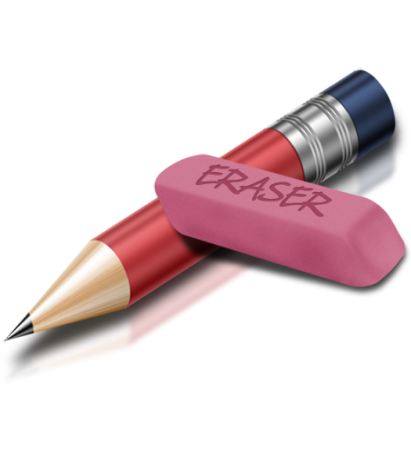 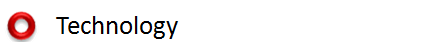 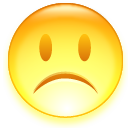 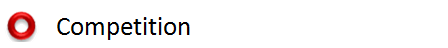 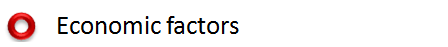 Click here to 
continue!
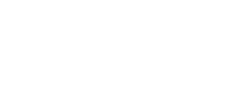 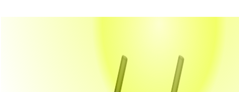 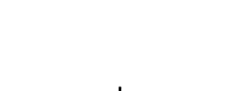 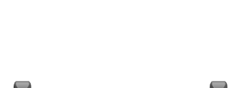 Objective
Explain What is SWOT Analysis
Explain the Elements of SWOT Analysis
List the Objectives of SWOT
Describe Who needs SWOT Analysis
Explain the Internal and External Factors
Describe the SWOT Quadrants
Explain What is TOWS Analysis
Describe the Various Quadrant Combinations
Explain the Steps of SWOT Analysis
Explain the Role of Brainstorming in SWOT Analysis
Explain SWOT-Driven Strategic Planning
Describe the Considerations for Effective SWOT Analysis
List the Benefits and Pitfalls of SWOT Analysis
List the Common Mistakes in SWOT Analysis
List the Tips for Effective SWOT Analysis
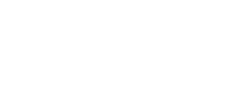 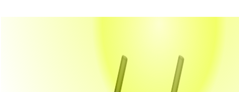 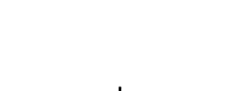 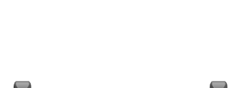 Quadrant Combinations
The challenge of SWOT is the matching of specific internal and external factors, which creates a strategic matrix and which makes sense. The four combinations of the various factors of SWOT were described by Weihrich in 1982 as follows:
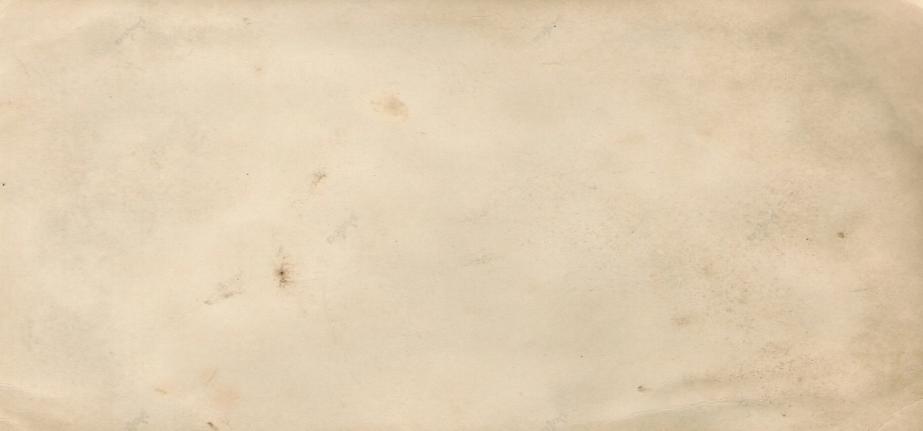 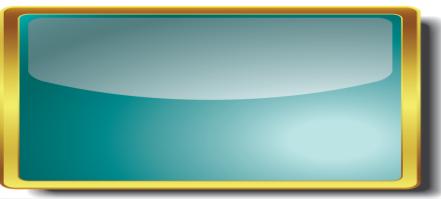 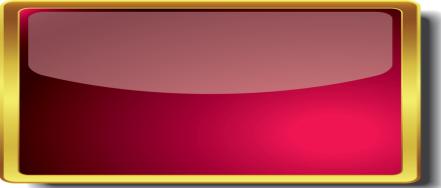 1. 
Maxi-maxi (strengths/opportunities)
2. 
Maxi-mini (strengths/threats)
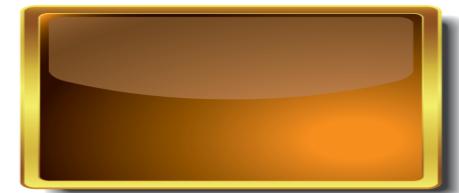 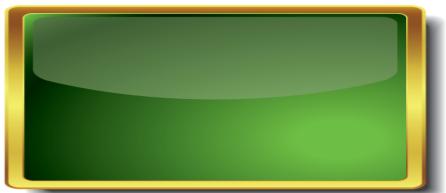 3. 
Mini-maxi (weaknesses/opportunities)
4. 
Mini-mini (weaknesses/threats)
Let us look at each in detail.
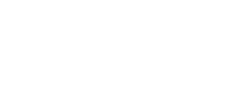 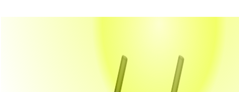 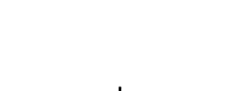 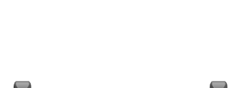 Quadrant Combinations
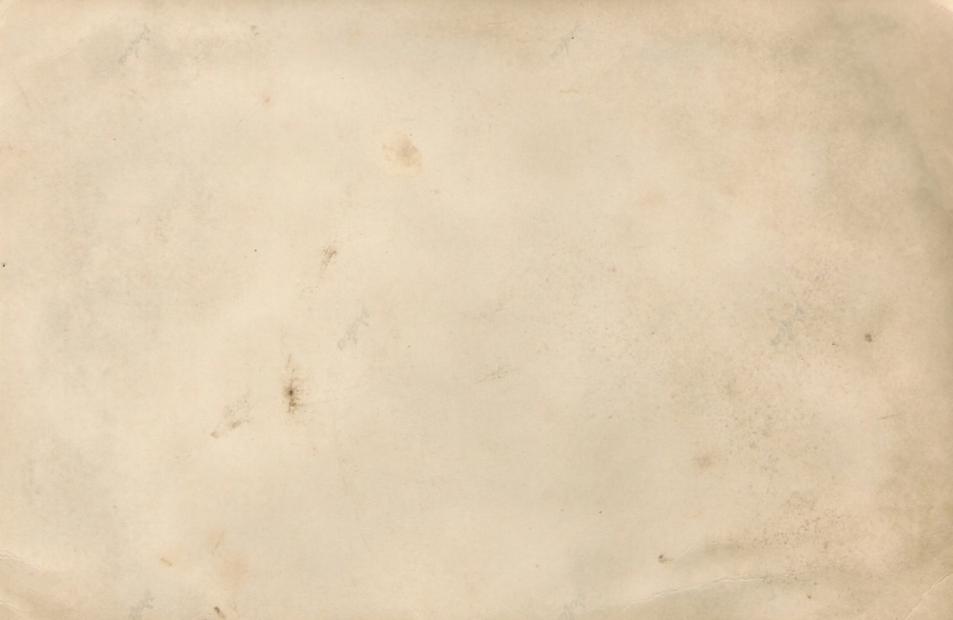 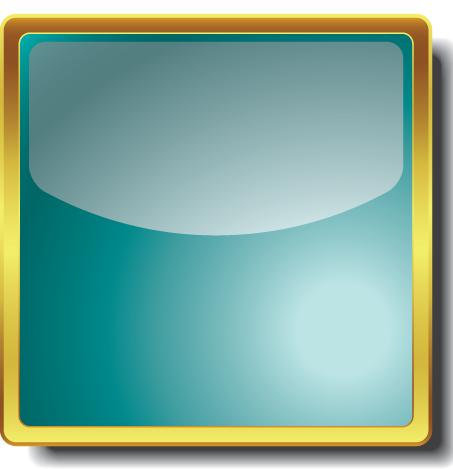 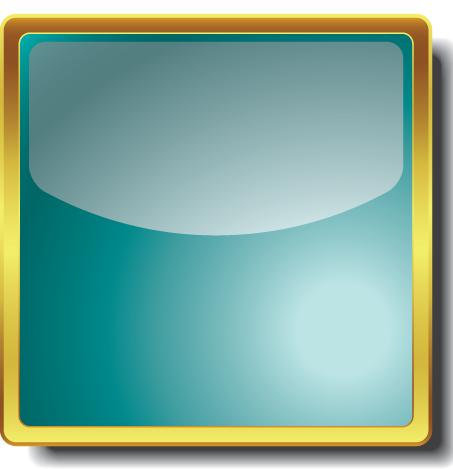 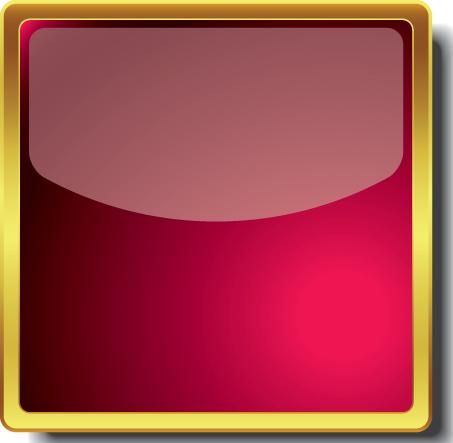 1. 
Maxi-maxi (strengths/opportunities)
2. 
Maxi-mini (strengths/threats)
2. 
Maxi-mini (strengths/threats)
Maxi-Maxi (S/O):

This combination shows the organization’s strengths and opportunities. 
In essence, an organization should strive to maximize its strengths to capitalize on new opportunities.
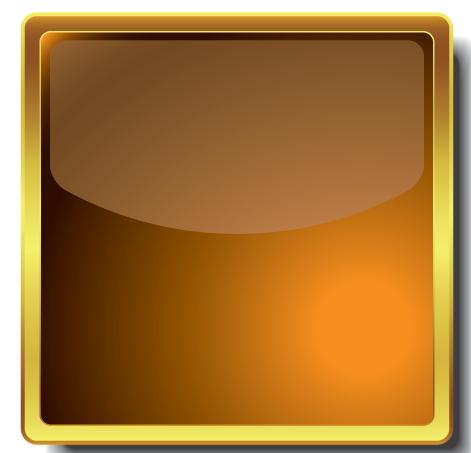 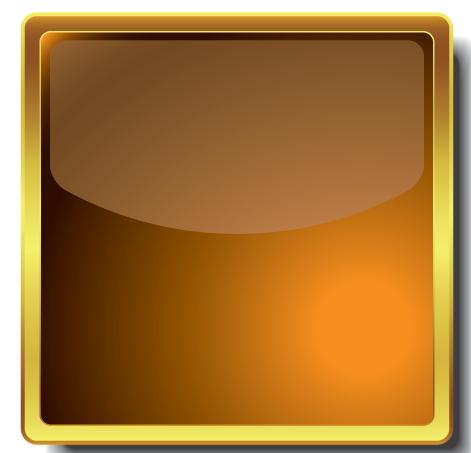 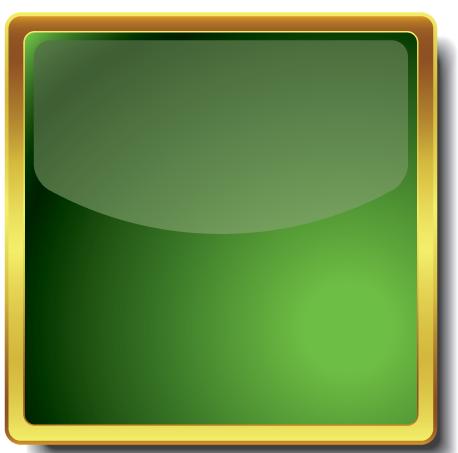 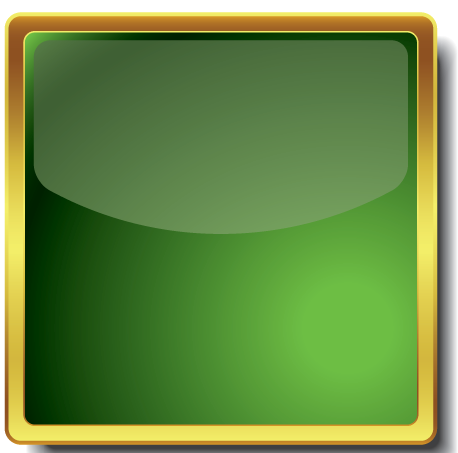 3. 
Mini-maxi (weaknesses/opportunities)
3. 
Mini-maxi (weaknesses/opportunities)
4. 
Mini-mini (weaknesses/threats)
4. 
Mini-mini (weaknesses/threats)
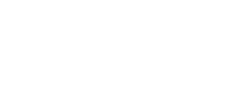 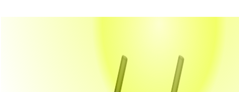 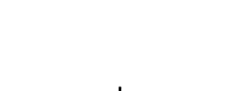 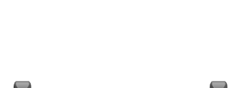 Quadrant Combinations
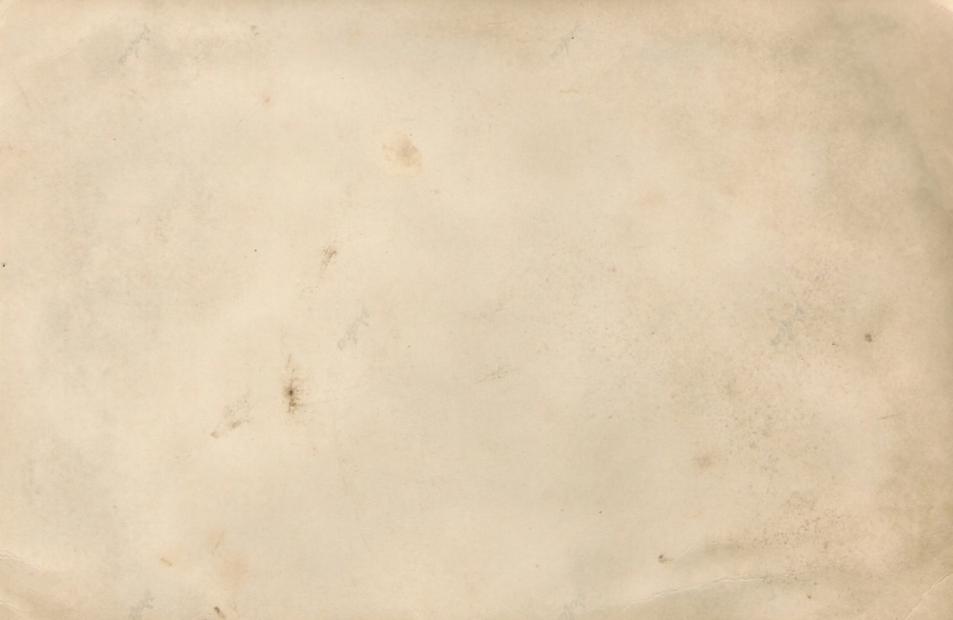 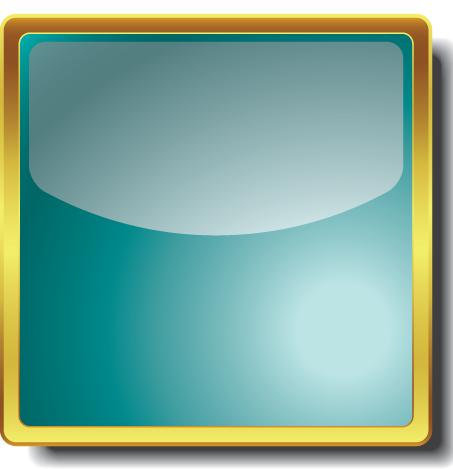 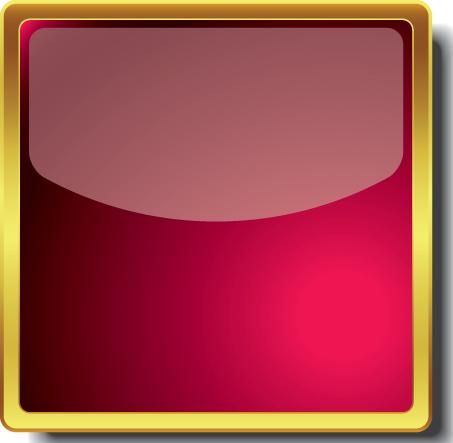 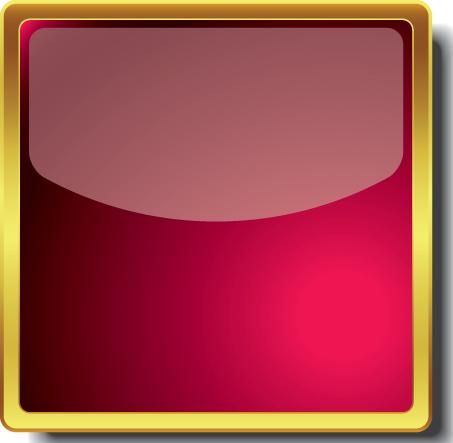 1. 
Maxi-maxi (strengths/opportunities)
1. 
Maxi-maxi (strengths/opportunities)
2. 
Maxi-mini (strengths/threats)
Maxi-Mini (S/T):

 This combination shows the organization’s strengths in consideration of threats, such as from competitors. 
In essence, an organization should strive to use its strengths to parry or minimize threats.
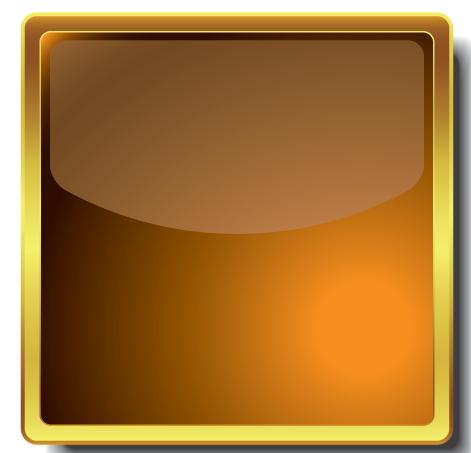 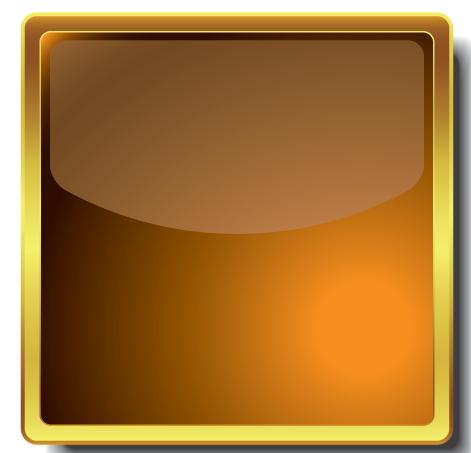 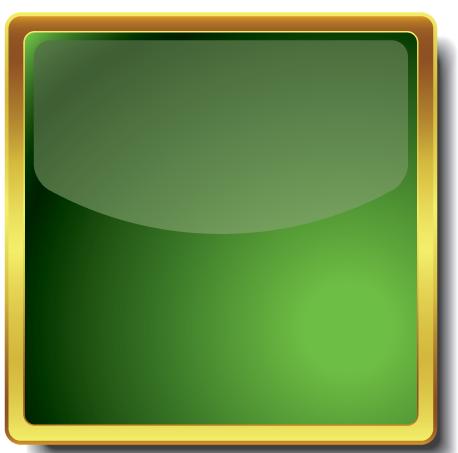 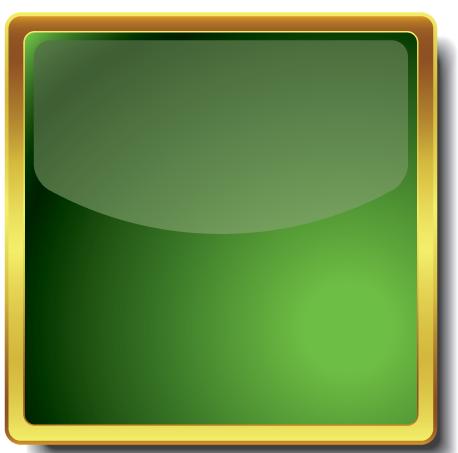 3. 
Mini-maxi (weaknesses/opportunities)
3. 
Mini-maxi (weaknesses/opportunities)
4. 
Mini-mini (weaknesses/threats)
4. 
Mini-mini (weaknesses/threats)
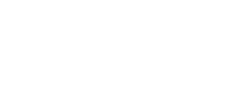 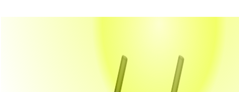 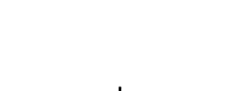 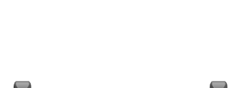 Quadrant Combinations
Mini-Maxi (W/O):

This combination shows the organization’s weaknesses in tandem with opportunities. 
It is an exertion to conquer the organization’s weaknesses by making the most of any new opportunities.
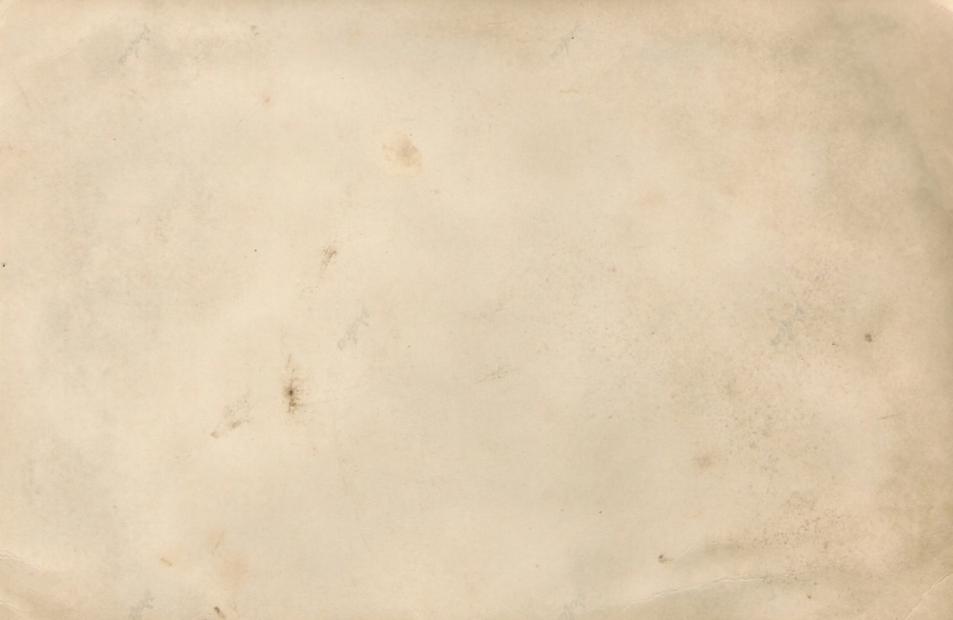 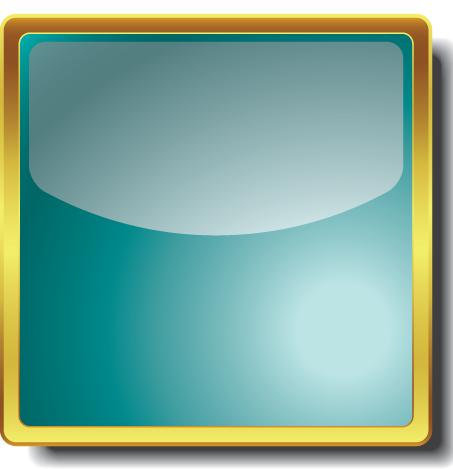 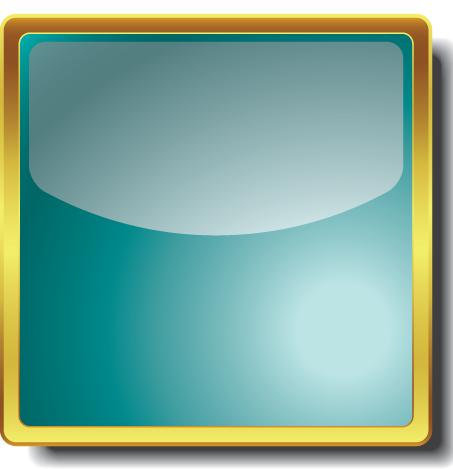 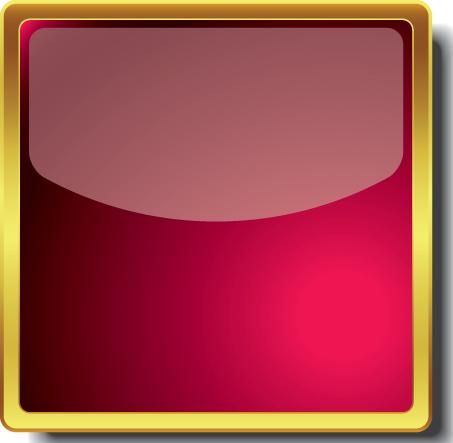 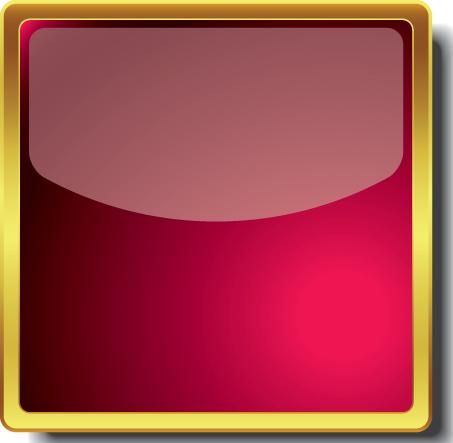 1. 
Maxi-maxi (strengths/opportunities)
1. 
Maxi-maxi (strengths/opportunities)
2. 
Maxi-mini (strengths/threats)
2. 
Maxi-mini (strengths/threats)
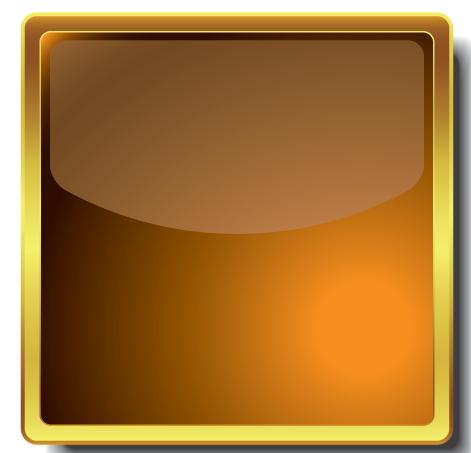 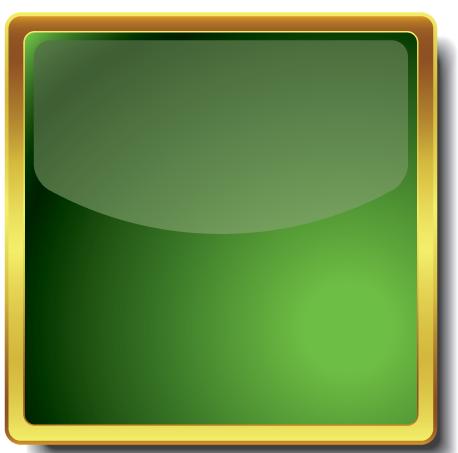 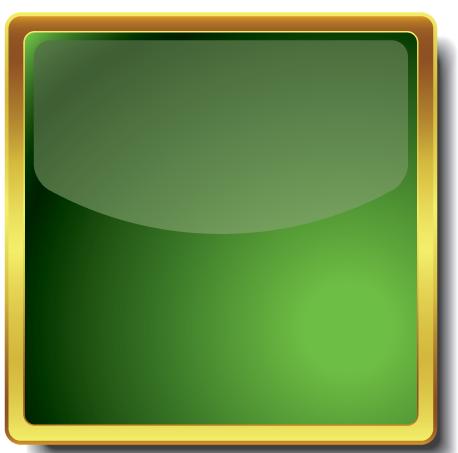 3. 
Mini-maxi (weaknesses/opportunities)
4. 
Mini-mini (weaknesses/threats)
4. 
Mini-mini (weaknesses/threats)
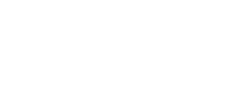 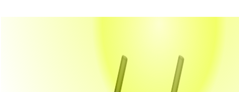 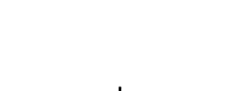 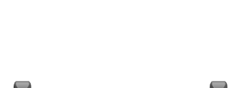 Quadrant Combinations
Mini-Mini (W/T):

This combination shows the organization’s weaknesses by comparison with the current external threats. 
This is most definitely a defensive strategy, to minimize an organization’s internal weaknesses and avoid external threats.
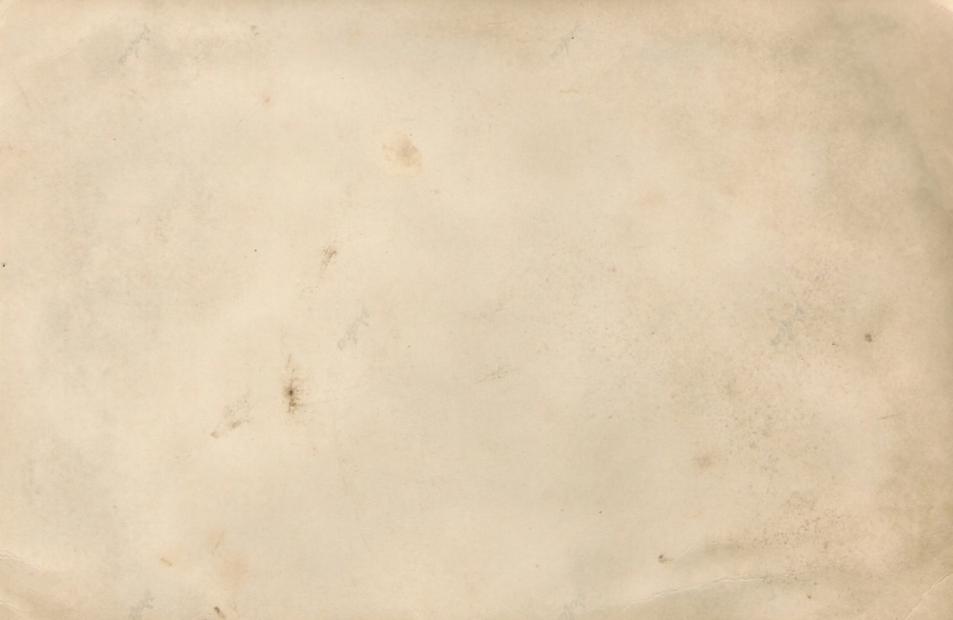 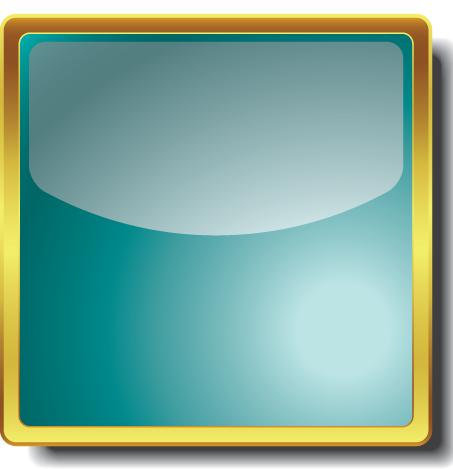 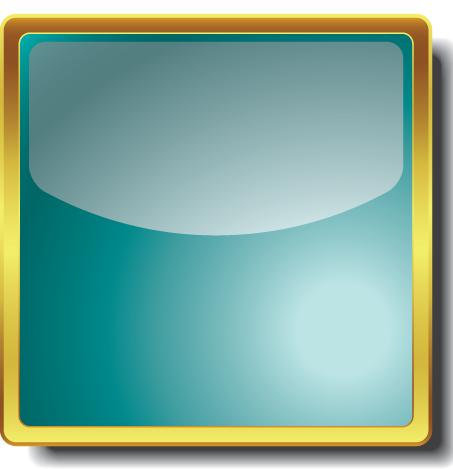 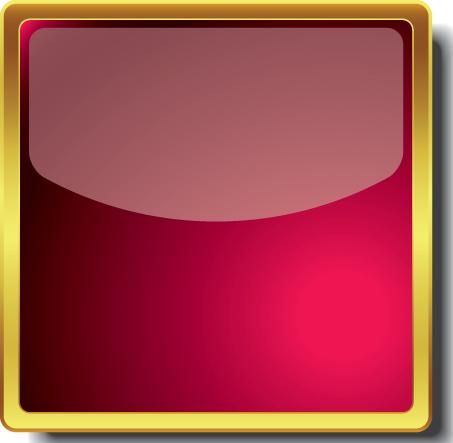 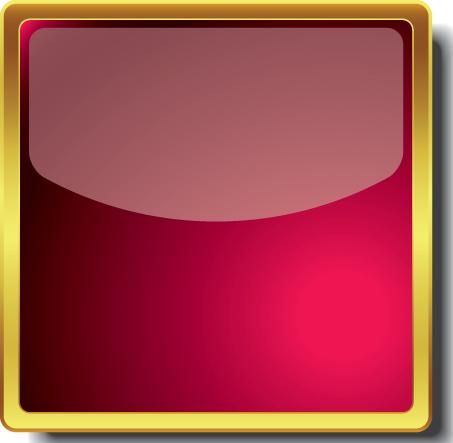 1. 
Maxi-maxi (strengths/opportunities)
1. 
Maxi-maxi (strengths/opportunities)
2. 
Maxi-mini (strengths/threats)
2. 
Maxi-mini (strengths/threats)
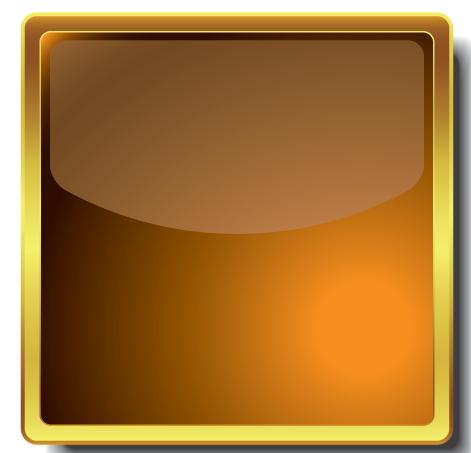 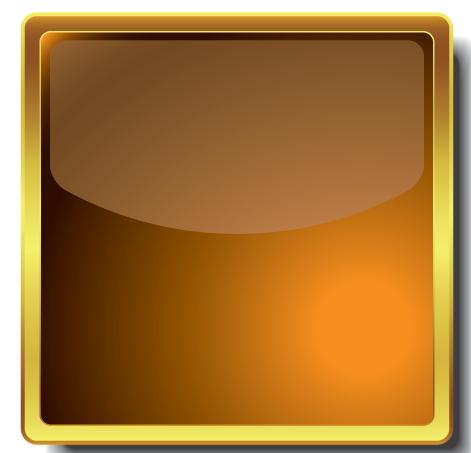 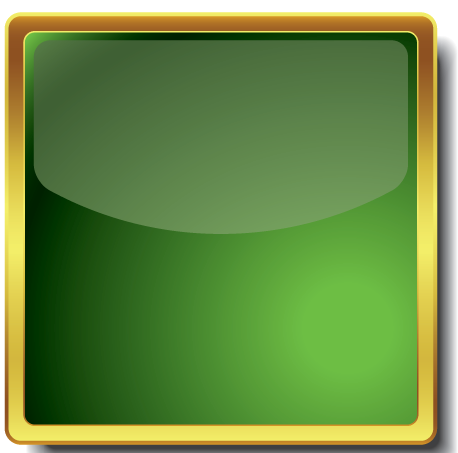 3. 
Mini-maxi (weaknesses/opportunities)
3. 
Mini-maxi (weaknesses/opportunities)
4. 
Mini-mini (weaknesses/threats)
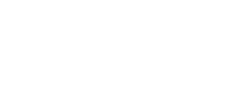 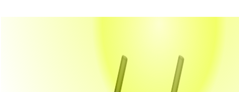 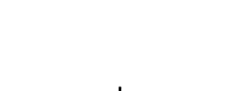 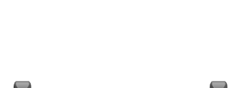 MCQ
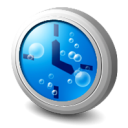 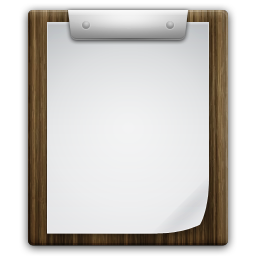 Q. 	Which of the following represents the ‘Mini-Maxi’ combination of quadrants?
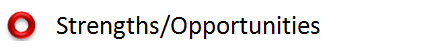 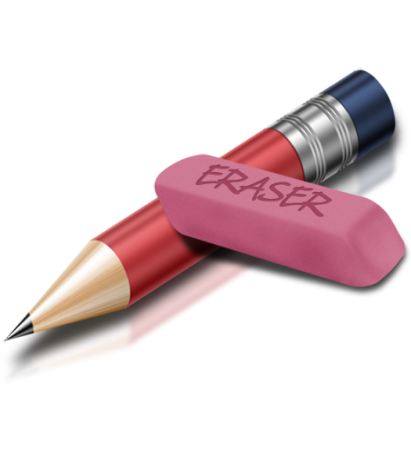 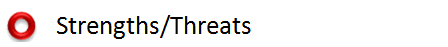 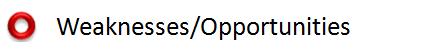 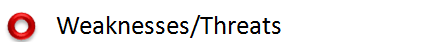 Click on the radio button to select the correct answer!
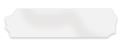 Good! That's Right!
Correct Answer:
Weaknesses/Opportunities                 represents the ‘Mini-Maxi’               combination of quadrants.
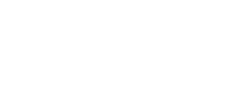 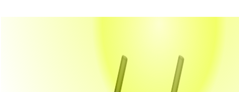 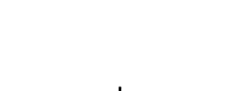 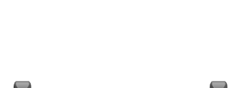 MCQ
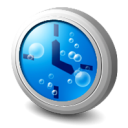 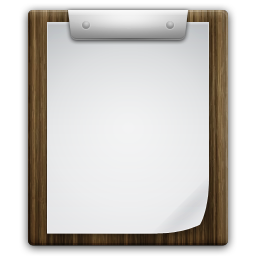 Q. 	Which of the following represents the ‘Mini-Maxi’ combination of quadrants?
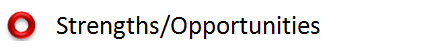 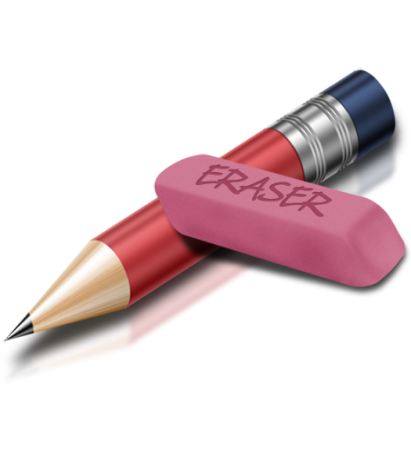 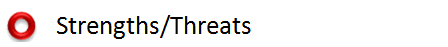 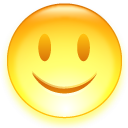 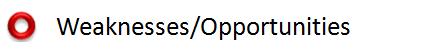 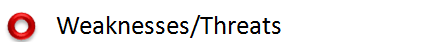 Click here to 
continue!
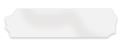 That's Not Quite Right!
Correct Answer:
Weaknesses/Opportunities                 represents the ‘Mini-Maxi’               combination of quadrants.
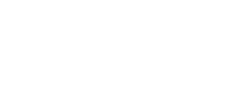 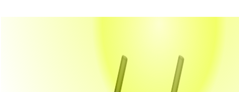 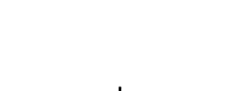 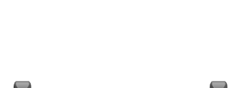 MCQ
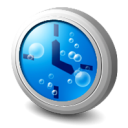 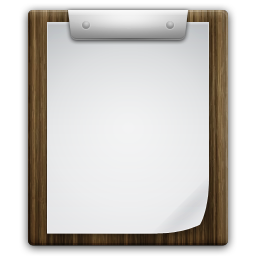 Q. 	Which of the following represents the ‘Mini-Maxi’ combination of quadrants?
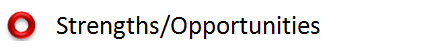 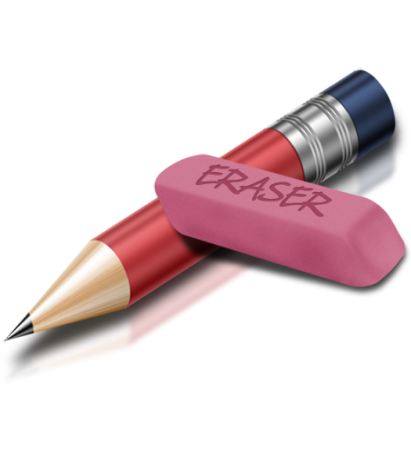 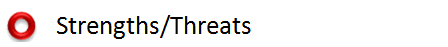 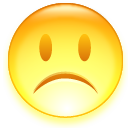 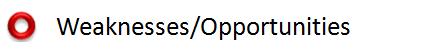 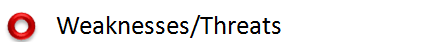 Click here to 
continue!
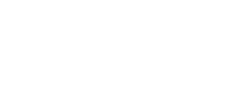 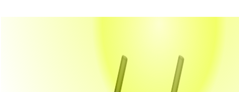 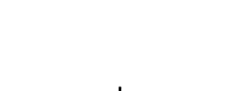 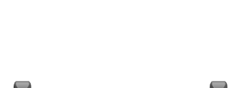 Objective
Explain What is SWOT Analysis
Explain the Elements of SWOT Analysis
List the Objectives of SWOT
Describe Who needs SWOT Analysis
Explain the Internal and External Factors
Describe the SWOT Quadrants
Explain What is TOWS Analysis
Describe the Various Quadrant Combinations
Explain the Steps of SWOT Analysis
Explain the Role of Brainstorming in SWOT Analysis
Explain SWOT-Driven Strategic Planning
Describe the Considerations for Effective SWOT Analysis
List the Benefits and Pitfalls of SWOT Analysis
List the Common Mistakes in SWOT Analysis
List the Tips for Effective SWOT Analysis
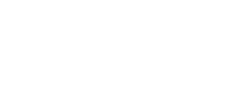 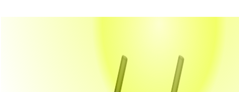 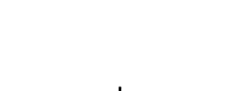 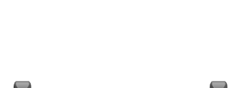 Steps of SWOT Analysis
The following are the steps for conducting a SWOT Analysis:
Perform SWOT Analysis & Document
Analyze Internal & External Environment
Prepare Action Plans
Let us look at each element.
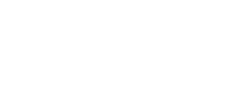 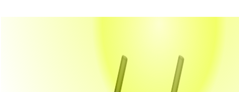 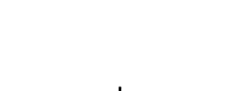 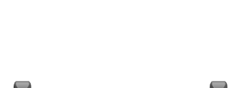 Steps of SWOT Analysis
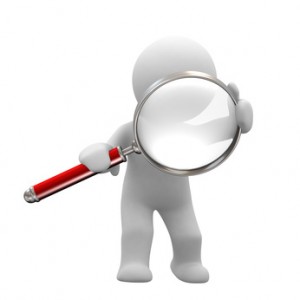 Analyze Internal & External Environment:

The first step of SWOT Analysis is to analyze the situation from both internal and external aspects. Hence, carrying out the internal analysis will help you to find the strengths and weaknesses of your organization that affect the situation. On the other hand, carrying out the external analysis will help you to find the opportunities and threats that are external but will affect your organization in the situation.
Analyze Internal & External Environment
Analyze Internal & External Environment
Perform SWOT Analysis & Document
Prepare Action Plans
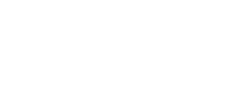 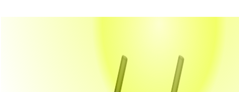 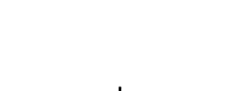 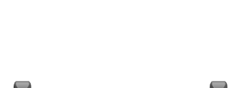 Analyze Internal & External Environment
Situation Analysis
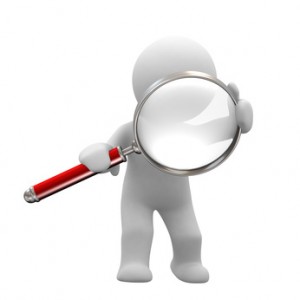 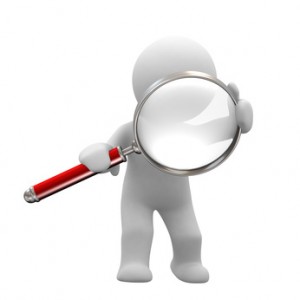 Analyze Internal & External Environment:

The first step of SWOT Analysis is to analyze the situation from both internal and external aspects. Hence, carrying out the internal analysis will help you to find the strengths and weaknesses of your organization that affect the situation. On the other hand, carrying out the external analysis will help you to find the opportunities and threats that are external but will affect your organization in the situation.
Internal Analysis
External Analysis
Analyze Internal & External Environment
Analyze Internal & External Environment
Perform SWOT Analysis & Document
Prepare Action Plans
Weaknesses
Strengths
Opportunities
Threats
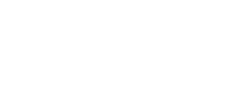 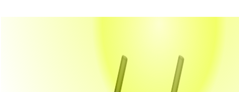 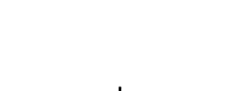 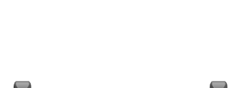 Analyze Internal & External Environment
Helpful
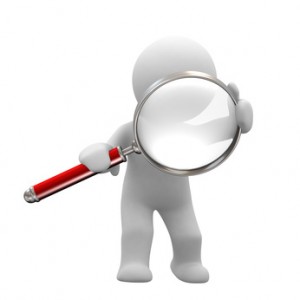 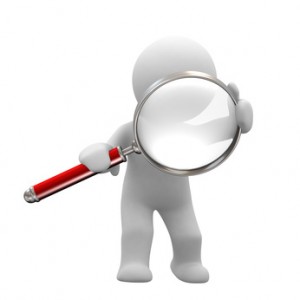 STRENGTHS
WEAKNESSES
Analyze Internal & External Environment:

The first step of SWOT Analysis is to analyze the situation from both internal and external aspects. Hence, carrying out the internal analysis will help you to find the strengths and weaknesses of your organization that affect the situation. On the other hand, carrying out the external analysis will help you to find the opportunities and threats that are external but will affect your organization in the situation.
Technological skills
Leading brands
Distribution channels
Customer Loyalty/Relationships
Product Quality
Scale
Management
Lack of important skills
Weak brand image
Poor distribution channels
Low customer satisfaction/retention
Unreliable product quality/service
Sub-scale
Poor management
Analyze Internal & External Environment
Analyze Internal & External Environment
Perform SWOT Analysis & Document
Prepare Action Plans
Internal
THREATS
OPPORTUNITIES
Change in customer base
Closing of geographic markets
Technological advances
Change in Government policies
Increase in taxes
Change in demographics of  population
New distribution channels
Changing customer tastes
Technological advances
Change in Government policies
Lower personal taxes
Change in demographics of population
New distribution channels
External
Harmful
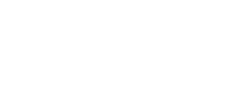 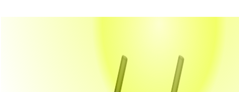 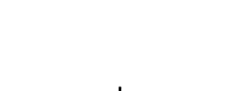 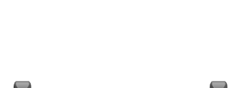 Steps of SWOT Analysis
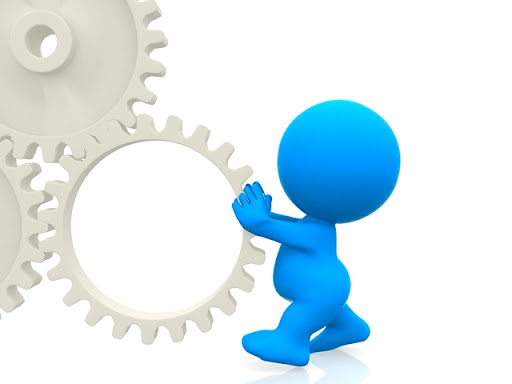 Perform SWOT Analysis & Document:

This step includes the following:
Establish the objectives 
Select contributors 
Allocate research & information gathering tasks 
Create a workshop environment 
List SWOT Analysis 
Evaluate listed ideas against Objectives 
Carry your findings forward 

Let us look at each in detail.
Analyze Internal & External Environment
Perform SWOT Analysis & Document
Perform SWOT Analysis & Document
Prepare Action Plans
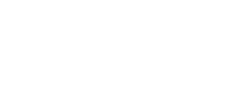 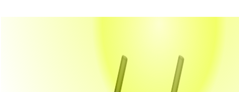 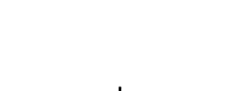 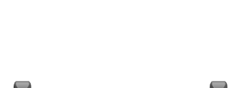 Steps of SWOT Analysis
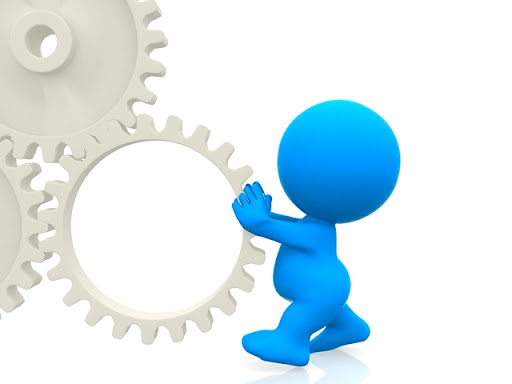 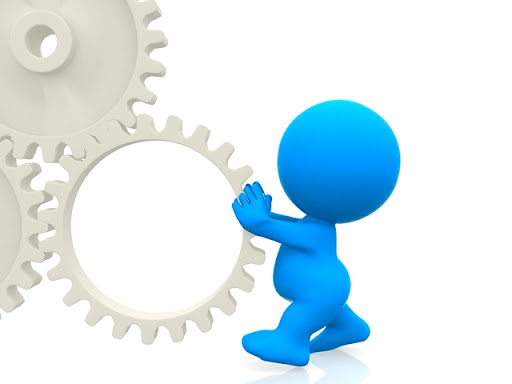 Establish the objectives – You should determine the purpose of conducting a SWOT. It may be wide / narrow, general / specific.
Select contributors - Expert opinion may be required for SWOT.
Allocate research & information gathering tasks - Background preparation can be carried out in two stages – Exploratory and Detailed. Information on Strengths & Weaknesses should focus on the internal factors and information on Opportunities & Threats should focus on the external factors.
Create a workshop environment – You should encourage an atmosphere conducive to the free flow of information.
List SWOT Analysis – List the Strengths, Weaknesses, Opportunities, & Threats in the SWOT Matrix.
Evaluate listed ideas against Objectives – After the lists are compiled in the SWOT Matrix, you should sort and group facts and ideas in relation to the objectives.
Carry your findings forward - Make sure that the SWOT analysis is used in subsequent planning. Revisit your findings at suitable time intervals.
Perform SWOT Analysis & Document:

This step includes the following:
Establish the objectives 
Select contributors 
Allocate research & information gathering tasks 
Create a workshop environment 
List SWOT Analysis 
Evaluate listed ideas against Objectives 
Carry your findings forward 

Let us look at each in detail.
Analyze Internal & External Environment
Perform SWOT Analysis & Document
Perform SWOT Analysis & Document
Prepare Action Plans
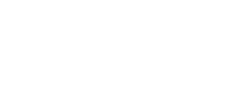 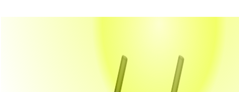 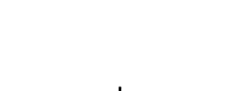 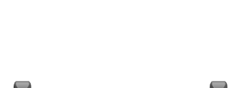 Steps of SWOT Analysis
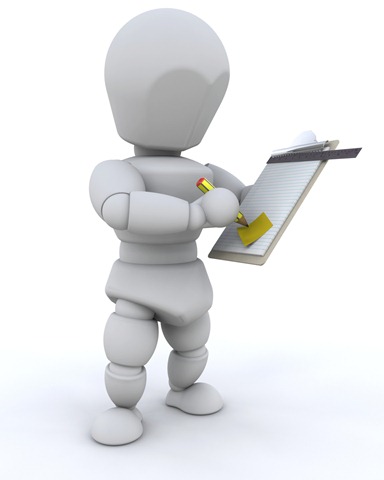 Prepare Action Plan:

After the SWOT analysis has been completed, you should make sure to mark each point with:
Things that MUST be addressed  immediately 
Things that can be handled later
Things that should be researched further
Things that should be planned for the future
Analyze Internal & External Environment
Perform SWOT Analysis & Document
Prepare Action Plans
Prepare Action Plans
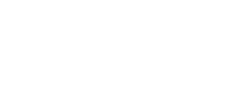 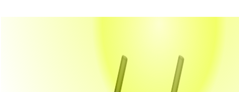 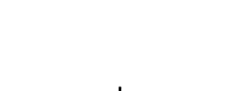 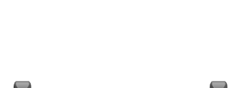 Objective
Explain What is SWOT Analysis
Explain the Elements of SWOT Analysis
List the Objectives of SWOT
Describe Who needs SWOT Analysis
Explain the Internal and External Factors
Describe the SWOT Quadrants
Explain What is TOWS Analysis
Describe the Various Quadrant Combinations
Explain the Steps of SWOT Analysis
Explain the Role of Brainstorming in SWOT Analysis
Explain SWOT-Driven Strategic Planning
Describe the Considerations for Effective SWOT Analysis
List the Benefits and Pitfalls of SWOT Analysis
List the Common Mistakes in SWOT Analysis
List the Tips for Effective SWOT Analysis
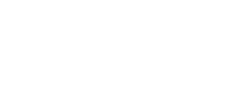 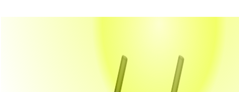 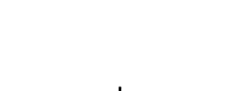 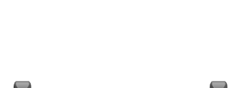 Brainstorming
Brainstorming is an important aspect of SWOT Analysis. Brainstorming is useful in SWOT analysis as it helps to:
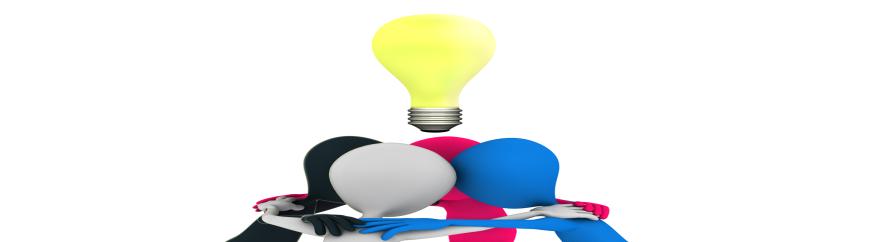 •
•
•
•
•
•
•
•
Think outside the box
Provide varied perspectives due to the group discussion
Provide the liberty to say your mind
Allow you to break away from traditional methods
Create an appetite for change
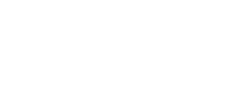 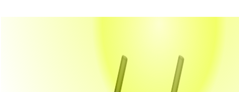 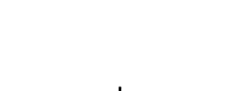 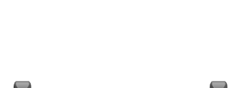 Brainstorming
You should begin brainstorming by asking the following questions:
What opportunities exist in our external environment?
What are the strengths of our organization?
What are the weaknesses of our organization?
What threats to the organization exist in our external environment?
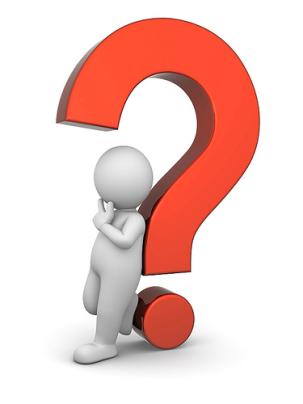 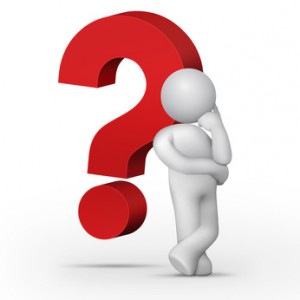 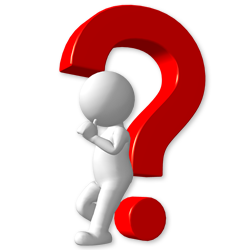 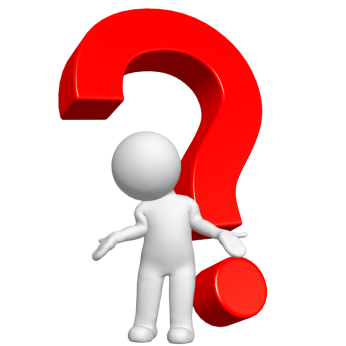 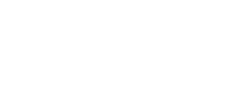 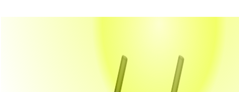 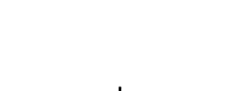 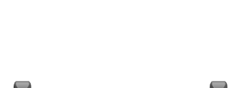 Brainstorming
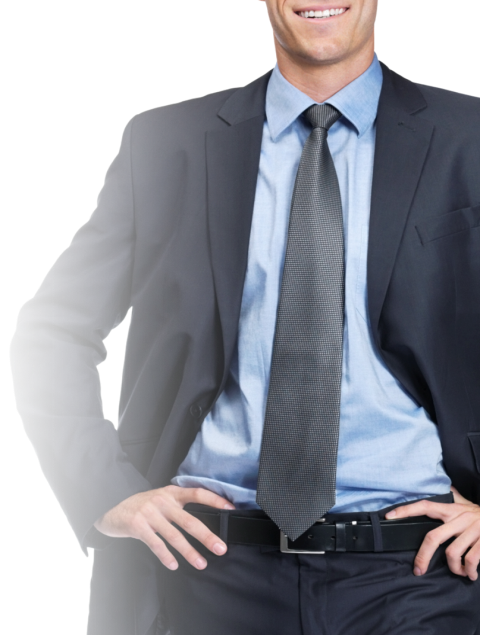 When the brainstorming session ends, you should keep the following things in mind and take action accordingly:
Reduce the list of strengths and weaknesses to no more than five distinctive competencies and debilitating weaknesses
The identified strengths should be distinctive competencies
The identified weaknesses should be debilitating
Reduce threats and opportunities to five each of the ones that are most critically important.
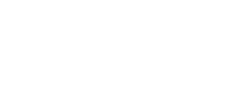 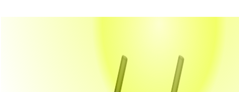 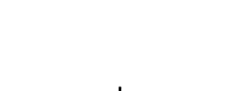 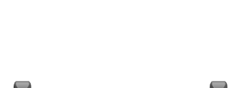 Guidelines for Brainstorming
The following are a few guidelines for brainstorming:
Consider everyone’s contribution as valid and important
Everyone must participate
Build on the ideas of others
It is not necessary that you  have to agree with anyone else
No idea is stupid
Listen 
actively
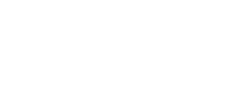 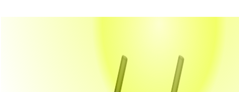 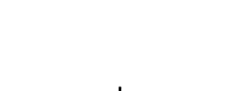 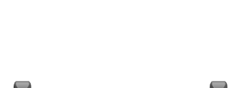 Guidelines for Brainstorming
The following are a few guidelines for brainstorming:
Always ask questions
Seek first to understand before being understood
Have fun while you gather the ideas
Use initial ideas as a jumping-off point for more ideas
Be open-minded
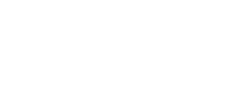 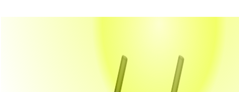 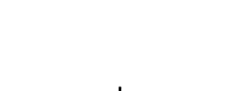 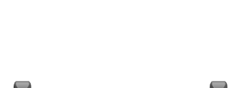 Real Life Example
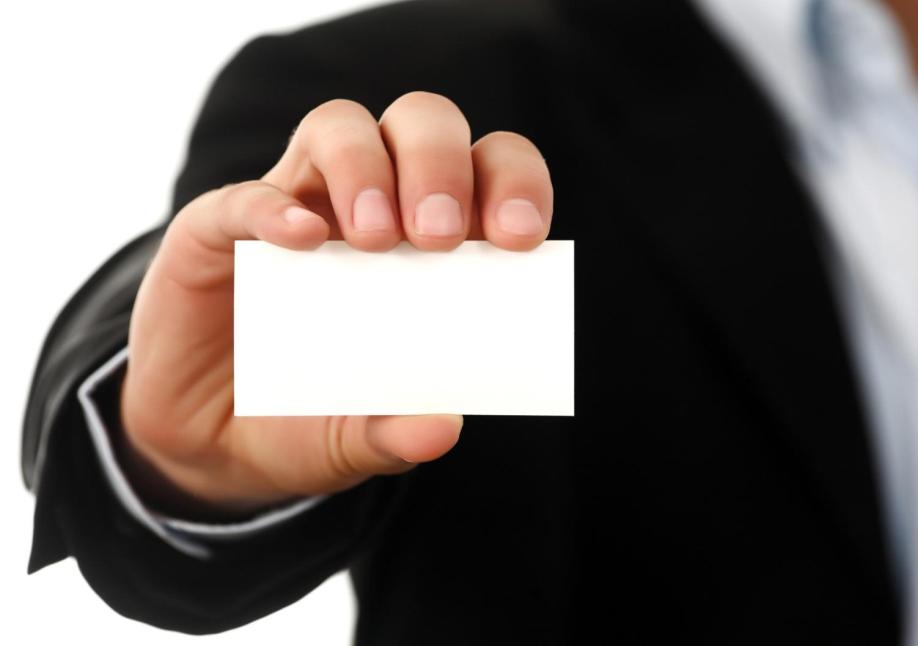 Let us now take a look at a real life example to understand      SWOT analysis!
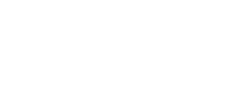 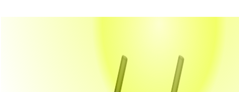 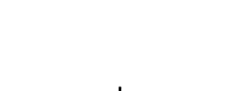 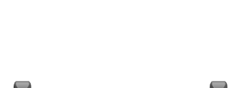 Real Life Example
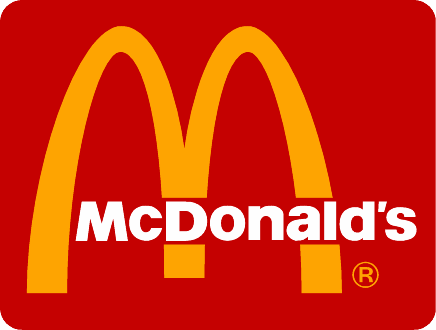 McDonald's Corporation or McDonald’s is the world's largest chain of hamburger fast food restaurants.
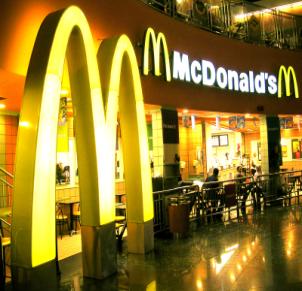 It serves around 68 million customers daily across 119 countries.
A McDonald's restaurant is operated by a franchisee, an affiliate, or the corporation itself.
The corporation's revenues come from the rent, royalties and fees paid by the franchisees, as well as sales in company-operated restaurants.
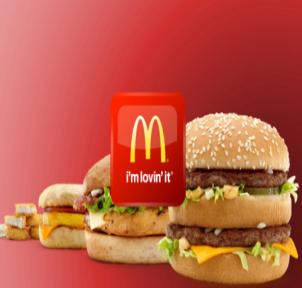 Let us look at a basic SWOT Analysis of McDonald's.
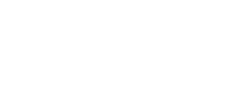 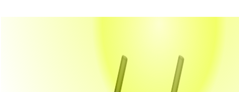 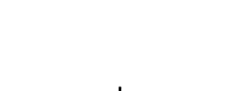 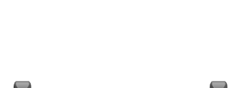 Real Life Example
S
W
STRENGTHS
WEAKNESSES
Failed the pizza test market thus limiting the ability to compete with pizza providers
Ranks very high on the Fortune                 Magazine's  most admired list
 Community oriented
 Global operations all over the world
 Cultural diversity in the foods
 Excellent location
 Assembly line operations
 Use of top quality products
High training costs due to high turnover
Minimal concentration on organic foods
Not much variation in seasonal products 
Quality concerns due to franchised operations
Focuses on burgers/fried foods which are not healthier options for their customers
SWOT
Analysis of McDonald’s
Opening more joint ventures
Being more responsive to healthier             options
Advertising  Wi-Fi services in the branches
Expanding on the advertising on being more socially responsible
Expansions of business into newly developed parts of the world
Open products up to allergen free               options such as peanut free
Marketing strategies that entice people from small children to adults
Lawsuits for offering unhealthy foods
Contamination risks that include the threat of e-coli containments
The vast amount of fast food restaurants that open as competition
O
T
Down turn in economy affecting the capability of consumer spending
Focus on healthier dieting by    consumers
OPPORTUNITIES
THREATS
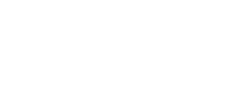 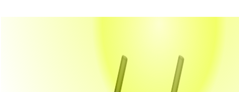 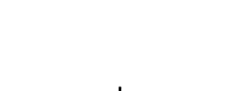 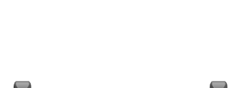 Objective
Explain What is SWOT Analysis
Explain the Elements of SWOT Analysis
List the Objectives of SWOT
Describe Who needs SWOT Analysis
Explain the Internal and External Factors
Describe the SWOT Quadrants
Explain What is TOWS Analysis
Describe the Various Quadrant Combinations
Explain the Steps of SWOT Analysis
Explain the Role of Brainstorming in SWOT Analysis
Explain SWOT-Driven Strategic Planning
Describe the Considerations for Effective SWOT Analysis
List the Benefits and Pitfalls of SWOT Analysis
List the Common Mistakes in SWOT Analysis
List the Tips for Effective SWOT Analysis
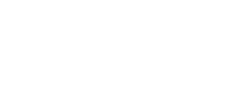 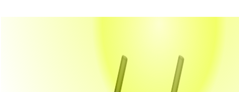 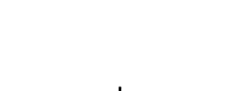 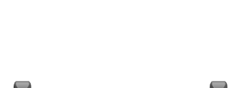 SWOT-Driven Strategic Planning
SWOT Analysis can be effectively used for strategic planning in an organization. However, utilizing a SWOT for strategic planning requires:
Looking beyond the firm’s current products
Matching strengths with opportunities which means that the strengths should be translated into capabilities
Converting weaknesses into strengths
Investing in key areas: customer support, R&D, promotion, employee training etc.
Understanding the fact that weaknesses that cannot be converted into strengths become limitations
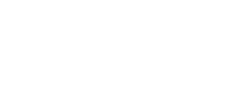 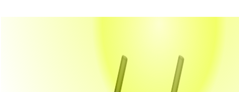 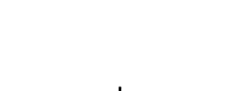 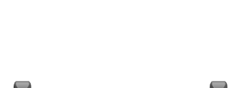 Objective
Explain What is SWOT Analysis
Explain the Elements of SWOT Analysis
List the Objectives of SWOT
Describe Who needs SWOT Analysis
Explain the Internal and External Factors
Describe the SWOT Quadrants
Explain What is TOWS Analysis
Describe the Various Quadrant Combinations
Explain the Steps of SWOT Analysis
Explain the Role of Brainstorming in SWOT Analysis
Explain SWOT-Driven Strategic Planning
Describe the Considerations for Effective SWOT Analysis
List the Benefits and Pitfalls of SWOT Analysis
List the Common Mistakes in SWOT Analysis
List the Tips for Effective SWOT Analysis
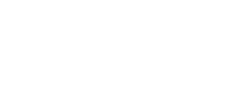 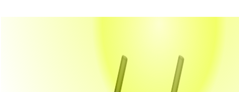 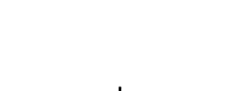 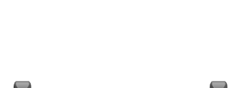 Effective SWOT Analysis
The following are the considerations to be kept in mind for conducting an effective SWOT Analysis:
Staying focused
Searching extensively for competitors
Separating internal issues  from external issues
Collaborating with other functional areas
Examining issues from the customers’ perspectives
Let us look at each in detail.
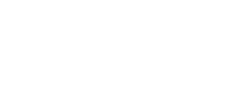 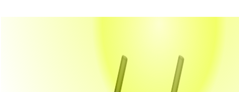 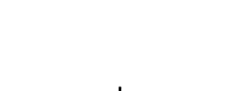 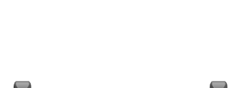 Effective SWOT Analysis
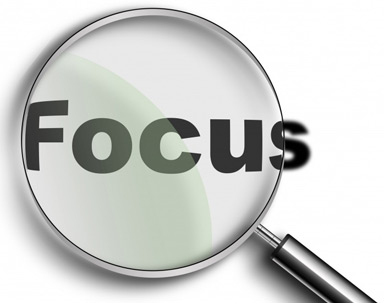 Staying focused
Staying focused:

It is very important to focus on specific products and markets
You should learn to adapt the marketing mix to address environmental issues
It is also crucial to examine overall strategic business units
You should be sure to conduct a SWOT analysis for each product/market combination
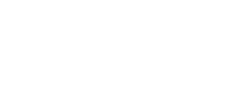 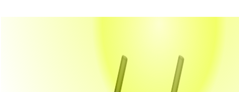 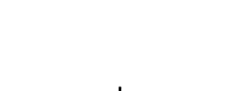 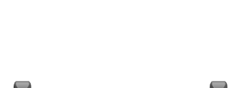 Effective SWOT Analysis
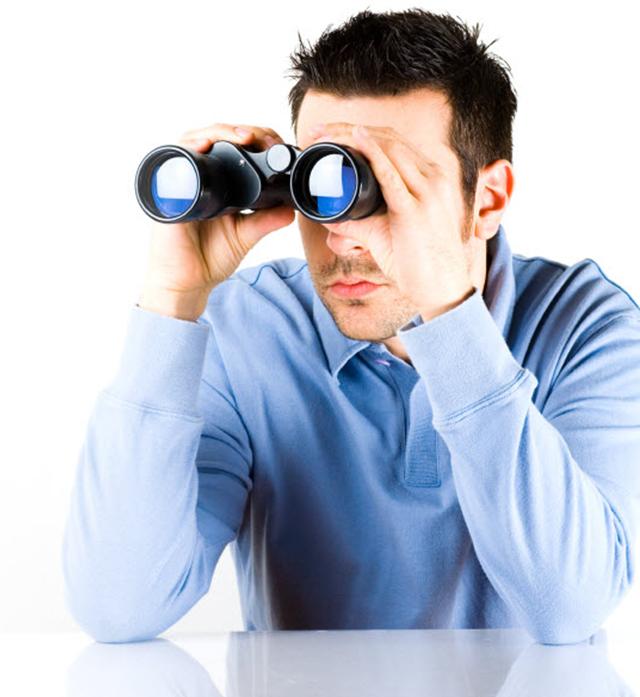 Searching extensively for competitors
Searching Extensively for Competitors:

It is critical for conducting an effective SWOT Analysis that you do not overlook any competitor, both current as well as future competitors. 
You should consider all competitors including the following:
Product competitors
Generic competitors
Total budget competitors
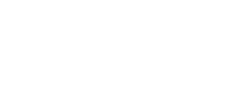 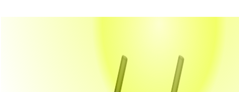 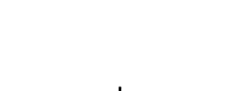 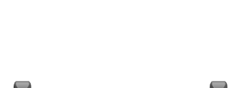 Effective SWOT Analysis
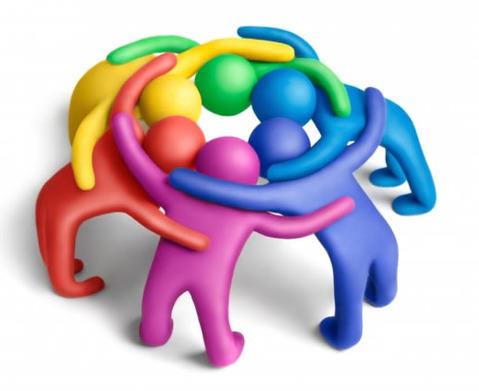 Collaborating with other functional areas
Collaborating with Other Functional Areas:

An effective SWOT Analysis can only be achieved by collaborating with other functional areas. 
Such collaboration stimulates communication outside normal channels
Collaboration also results in varied information from diverse sources
It provides an ‘outsiders’ perspective in the SWOT
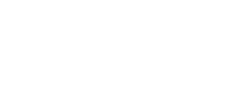 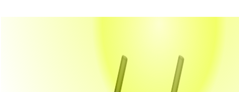 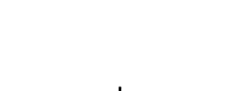 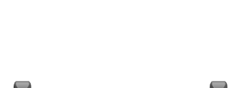 Effective SWOT Analysis
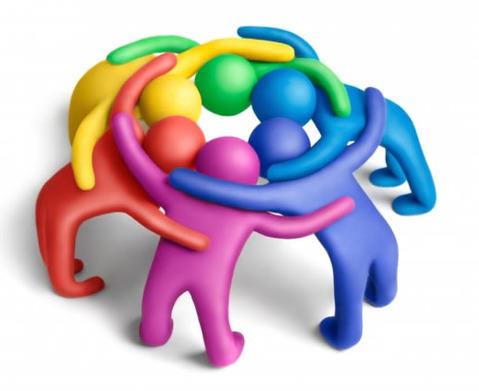 Collaborating with Other Functional Areas:

You could collaborate with various other functional areas such as follows to gather information and collaborate for a SWOT Analysis:
Sales & Production				
Finance
Customer service
Inventory & Quality Control
Advertising
Research & Development
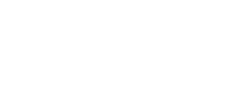 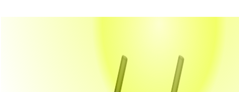 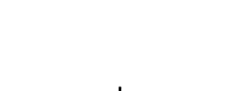 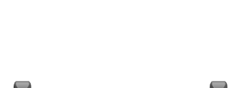 Effective SWOT Analysis
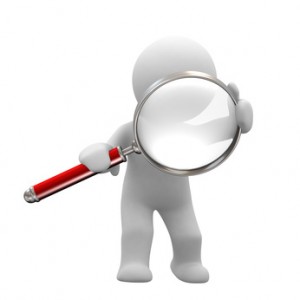 Examining issues from the customers’ perspectives
Examining Issues from the Customers’ Perspectives in SWOT:

It is very important that you learn to examine issues from the customers’ perspective while conducting a SWOT. You should consider the following questions:
What do our customers believe about us as a company?
What are their perceptions of:
Product quality
Customer service
Price/value
Convenience
Promotional
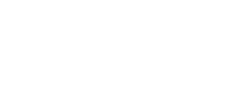 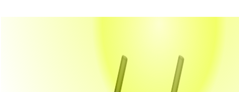 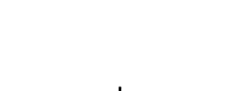 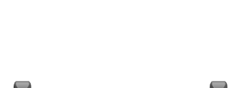 Effective SWOT Analysis
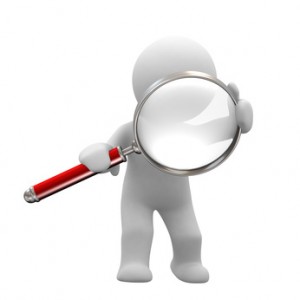 Examining Issues from the Customers’ Perspectives in SWOT:

You should also benchmark the customer segment evaluations. In order to carry out the customer segment benchmarking, you should consider the following:
Consider internal customers (employees)
Consider all relevant stakeholders such as follows:
Investors and stockholders
Suppliers
Customers
Government
Society
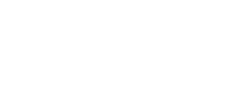 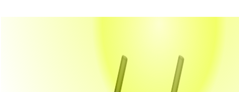 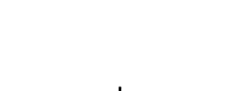 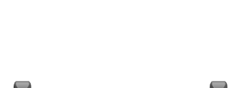 Effective SWOT Analysis
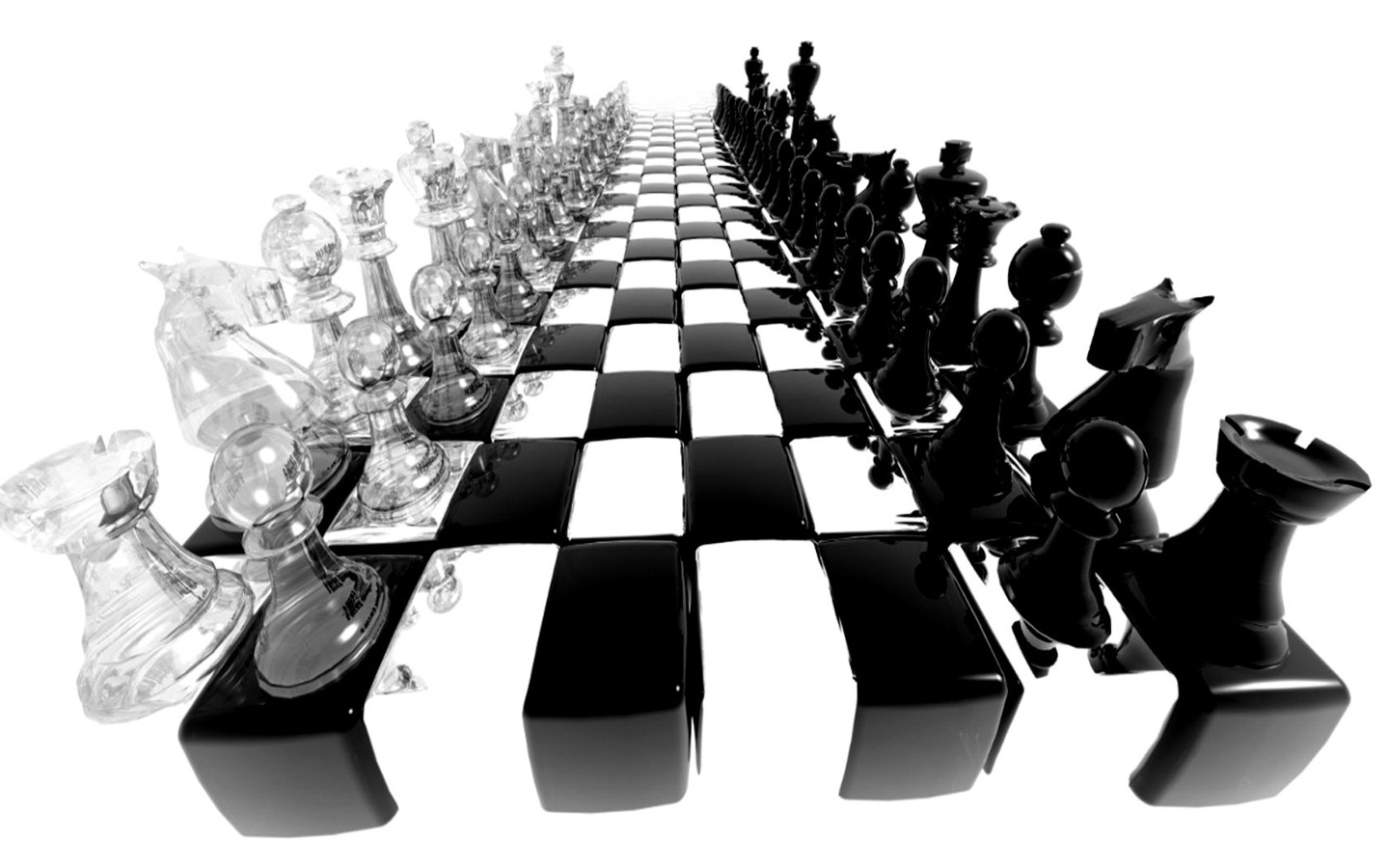 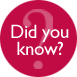 Roll your mouse over the “Did you know?” icon, to learn more.
Separating internal issues  from external issues
Separating internal issues from external issues:

It is very important for you to understand that there are concerns beyond external issues in an organization that may be at an internal level.
The biggest problem and challenge faced while carrying out a SWOT Analysis is the failure to understand the difference between internal and external issues.
It is crucial that you separate internal issues (strengths & weaknesses) from external issues (strengths & weaknesses).
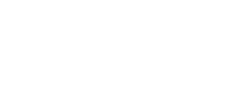 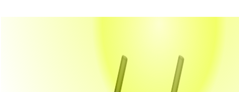 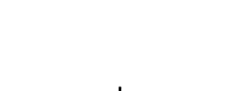 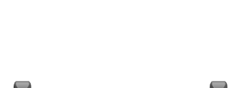 Did You Know?
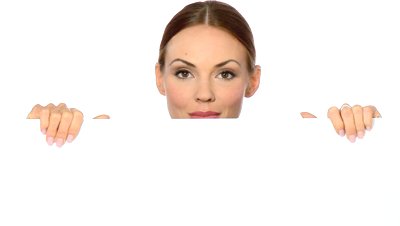 SWOT analysis is greatly used in competitor analyses. Marketers build detailed profiles of each competitor in the market, focusing especially on their relative competitive strengths and weaknesses by using SWOT Analysis. Marketing managers examine each competitor's cost structure, sources of profits, resources and competencies, competitive positioning and product differentiation, degree of vertical integration, historical responses to industry developments, and other factors. The management often conducts market research to obtain this information about its competition.
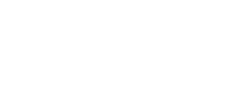 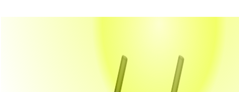 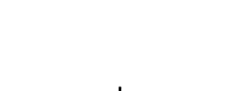 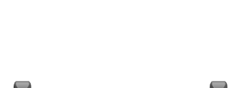 SWOT Analysis Template
A template for carrying out SWOT Analysis is given on the next screen.
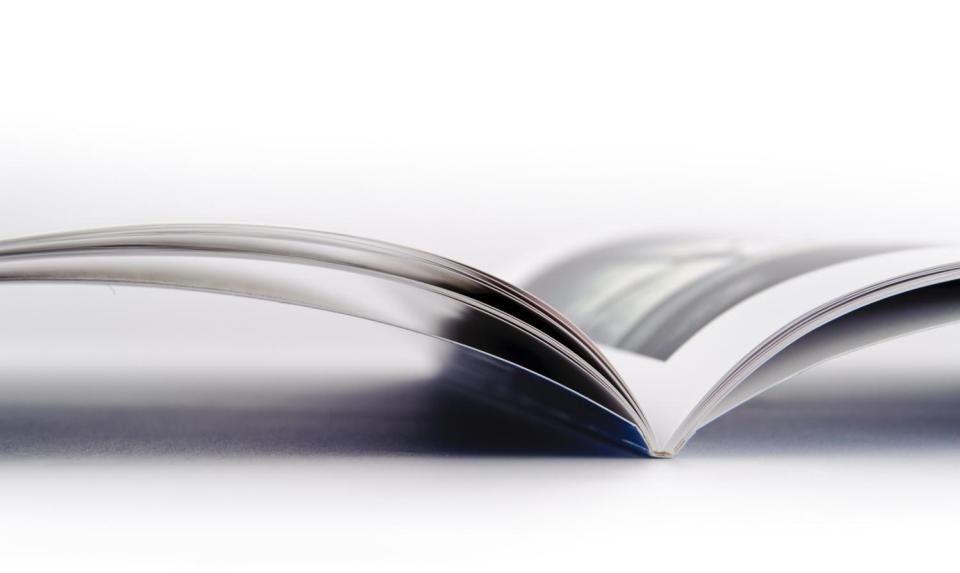 You should fill the quadrants of the matrix and state what you are assessing here.
Also, there are a few examples given beside each quadrant.
These criteria examples are not an exhaustive list.
Moreover, many listed criteria in one quadrant can apply to other quadrants also.
You should decide and identify and use any other criteria that are appropriate to your situation.
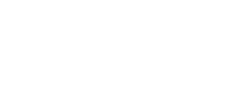 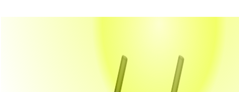 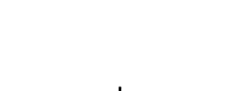 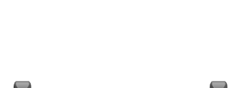 SWOT Analysis Template
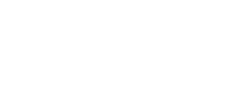 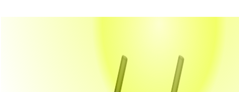 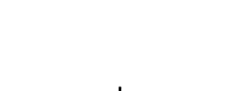 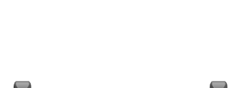 SWOT Analysis Template
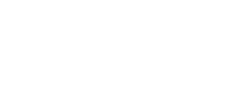 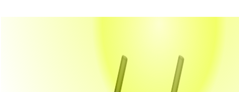 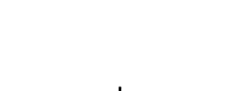 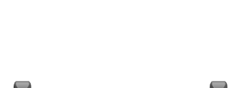 Video
Look at the video given below to understand how to conduct a SWOT Analysis for a business.
Click on the video to play it!
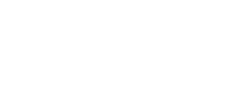 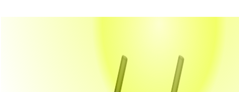 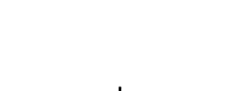 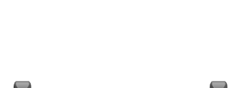 Objective
Explain What is SWOT Analysis
Explain the Elements of SWOT Analysis
List the Objectives of SWOT
Describe Who needs SWOT Analysis
Explain the Internal and External Factors
Describe the SWOT Quadrants
Explain What is TOWS Analysis
Describe the Various Quadrant Combinations
Explain the Steps of SWOT Analysis
Explain the Role of Brainstorming in SWOT Analysis
Explain SWOT-Driven Strategic Planning
Describe the Considerations for Effective SWOT Analysis
List the Benefits and Pitfalls of SWOT Analysis
List the Common Mistakes in SWOT Analysis
List the Tips for Effective SWOT Analysis
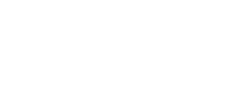 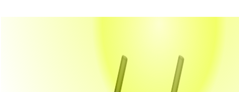 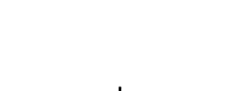 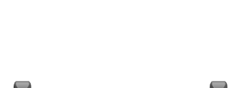 Benefits of SWOT Analysis
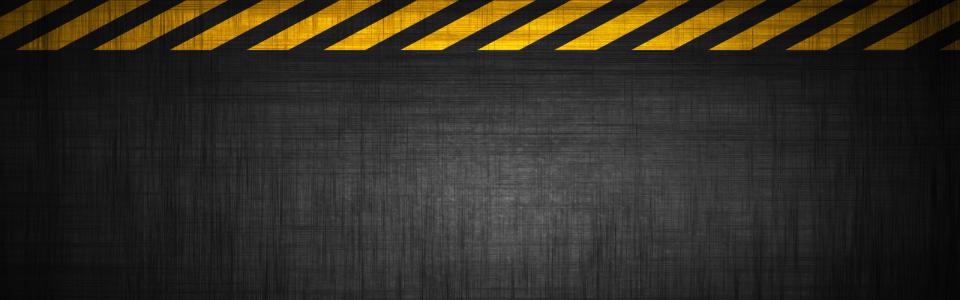 There are various benefits of SWOT Analysis such as follows:
1
Simple process which lowers costs
2
No extensive training required
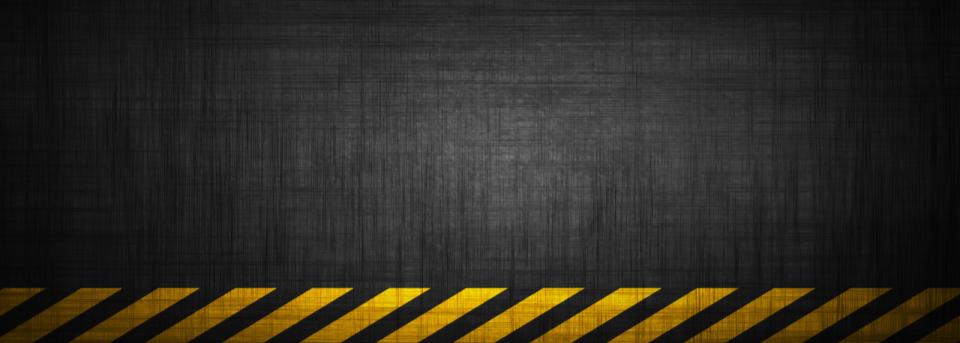 3
It is flexible and enhances strategic planning
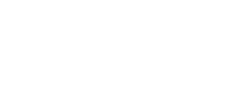 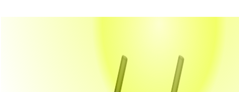 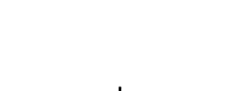 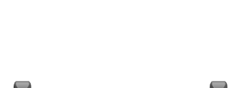 Benefits of SWOT Analysis
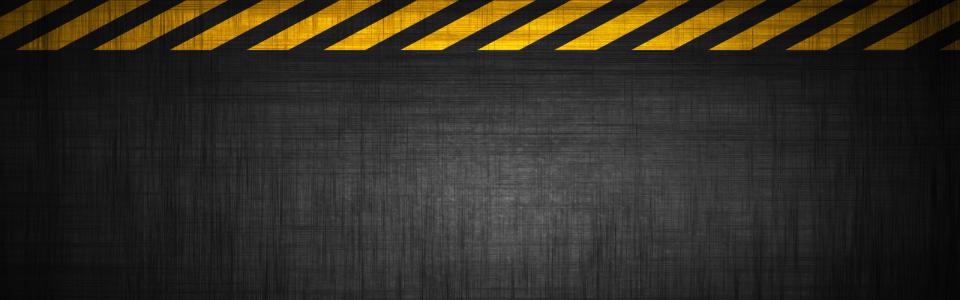 There are various benefits of SWOT Analysis such as follows:
4
It facilitates integration and hence synthesizes qualitative and quantitative information
5
It facilitates collaboration and hence encourages interdepartmental coordination
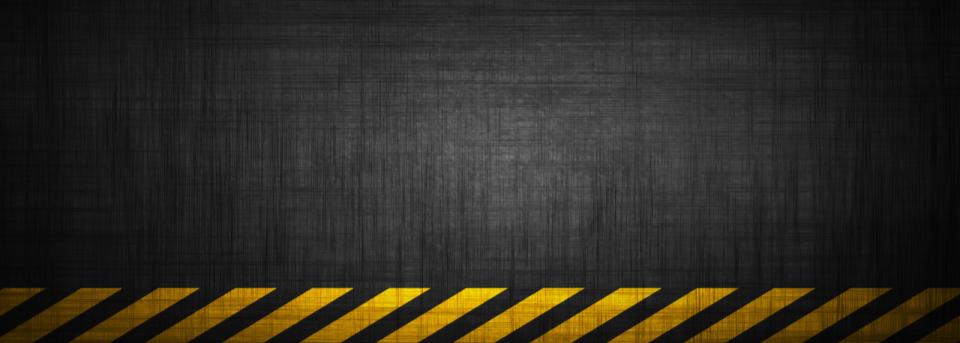 6
It is easy to use
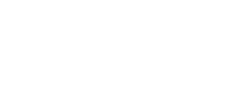 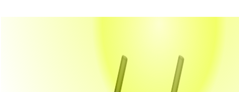 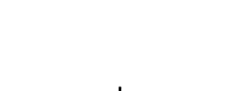 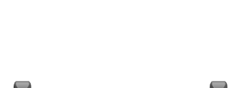 Benefits of SWOT Analysis
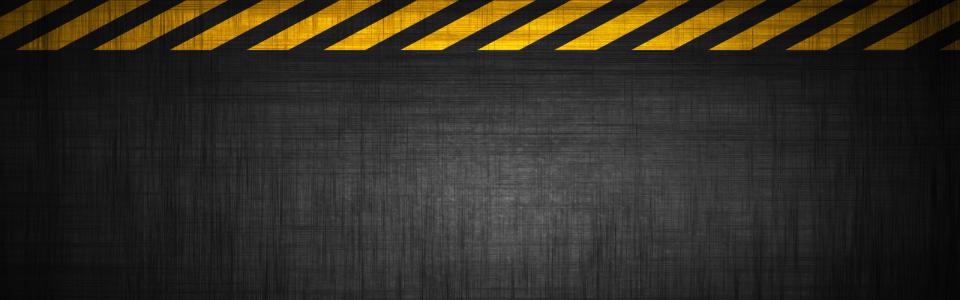 There are various benefits of SWOT Analysis such as follows:
7
It is an important and useful decision making tool
8
It is helpful in knowing the Competition
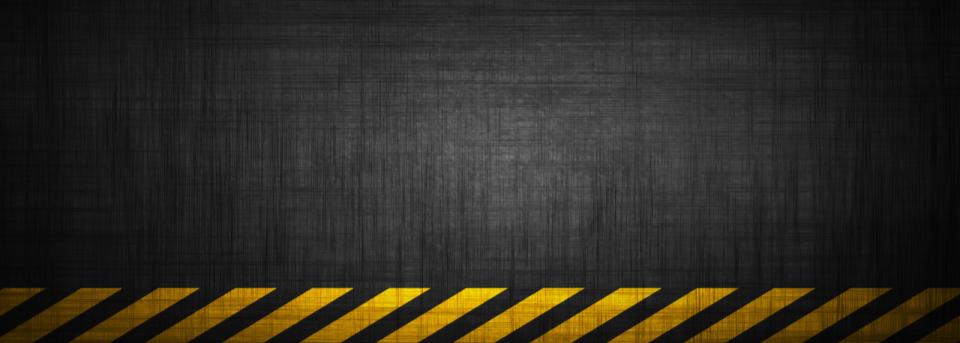 9
It is a helpful framework for managers to think about their organization’s external environments and internal strengths and weaknesses
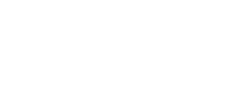 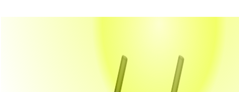 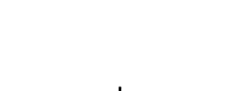 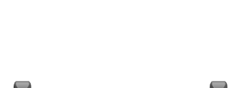 Benefits of SWOT Analysis
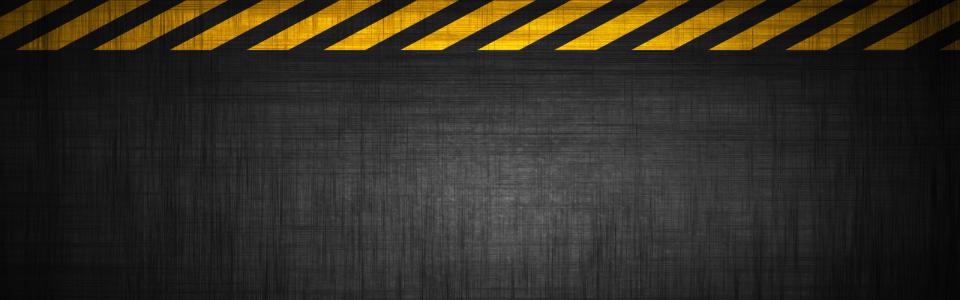 There are various benefits of SWOT Analysis such as follows:
1
0
It helps a company to configure strategies that will put the company at a competitive advantage
1
1
It provides well-rounded information that prompt well-informed decisions
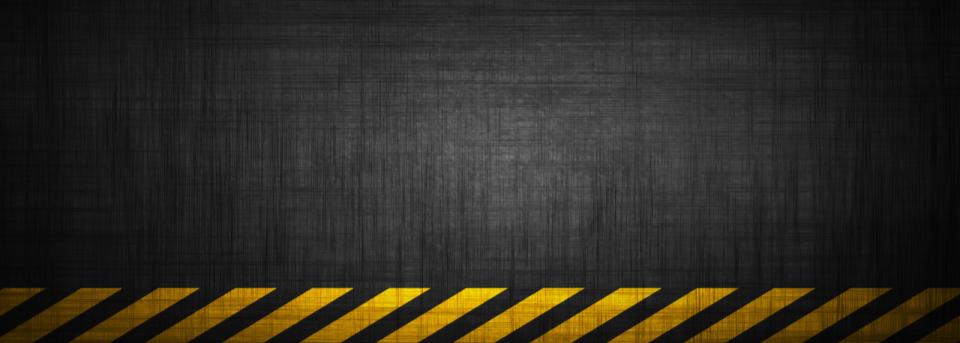 1
2
It helps in forecasting and provides a variety of information critical to forecasted variables
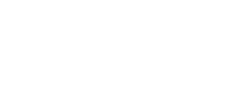 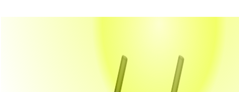 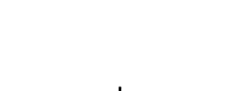 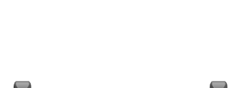 Benefits of SWOT Analysis
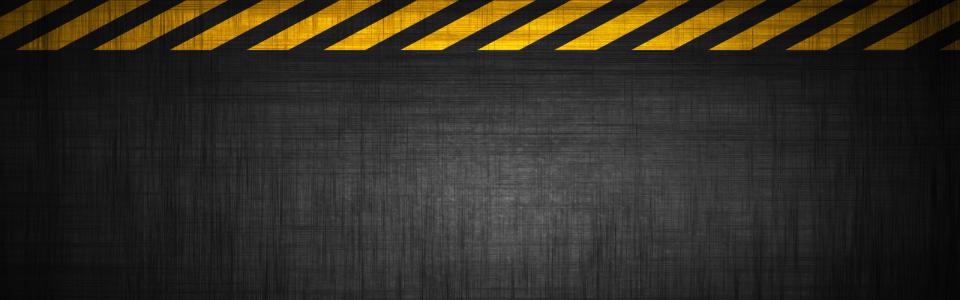 There are various benefits of SWOT Analysis such as follows:
1
3
It helps to forecast the threats that can impact a business
1
4
It helps in setting of objectives for strategic planning
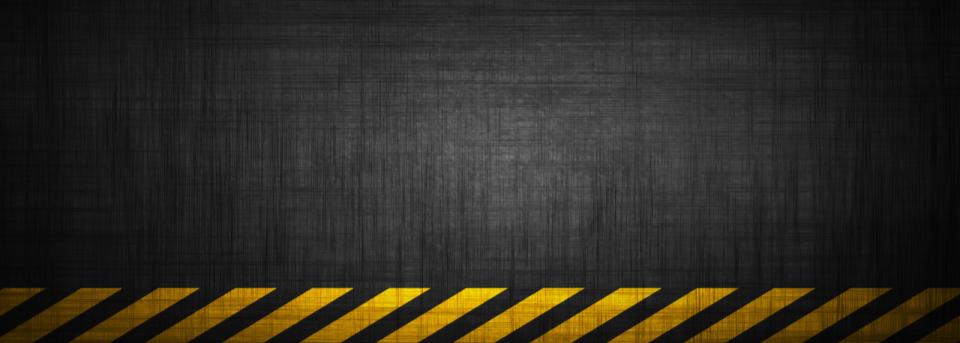 1
5
It provides a framework for identifying and analyzing strengths, weaknesses, opportunities and threats
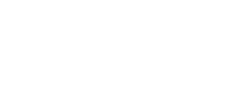 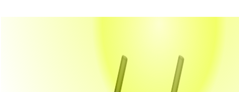 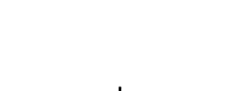 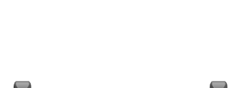 Benefits of SWOT Analysis
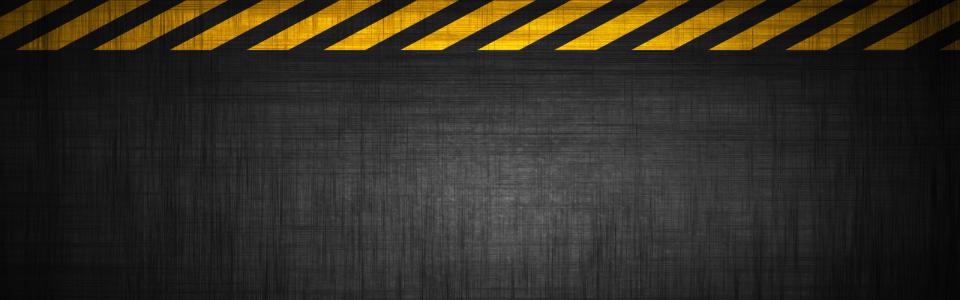 There are various benefits of SWOT Analysis such as follows:
1
6
It provides an impetus to analyze a situation and develop suitable strategies and tactics
1
7
It provides a basis for assessing core capabilities and competencies
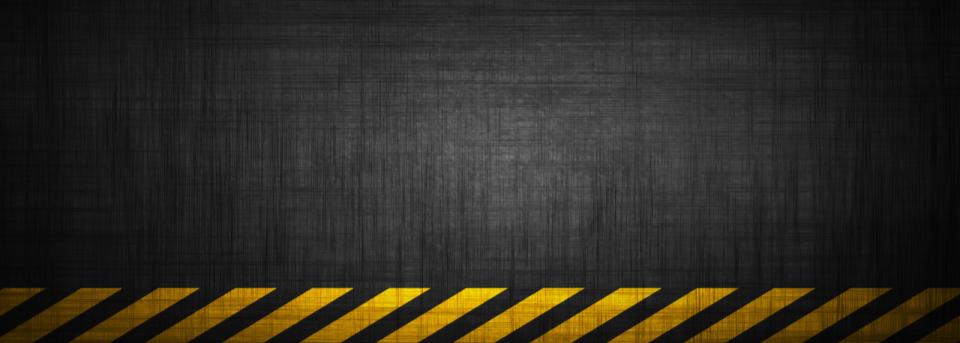 1
8
It provides a stimulus to participation in a group experience
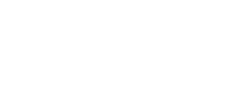 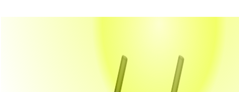 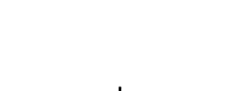 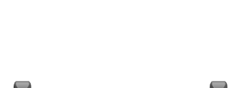 Benefits of SWOT Analysis
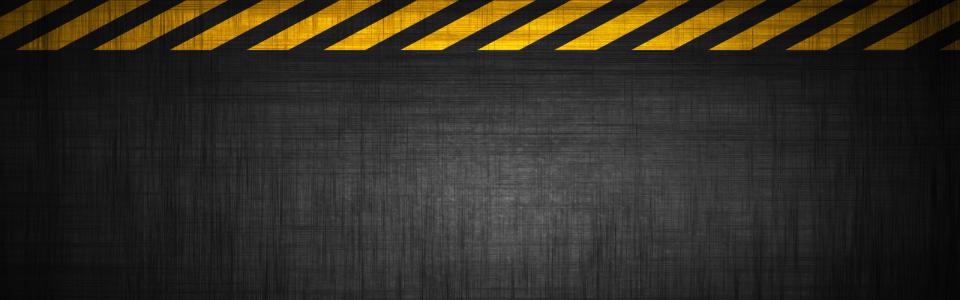 There are various benefits of SWOT Analysis such as follows:
1
9
It is helpful in solving problems
2
0
It is helpful in implementing change
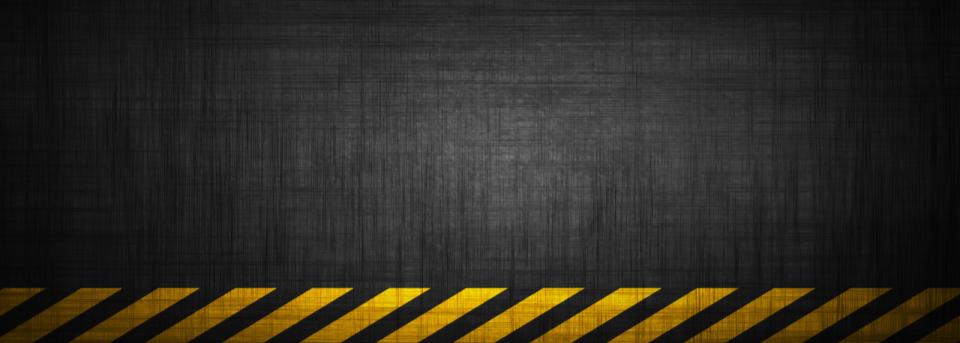 2
1
It is useful in developing strategies for achieving the organization’s objectives and mission
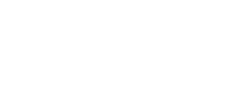 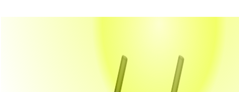 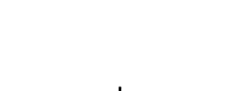 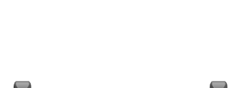 Pitfalls of SWOT Analysis
There are various pitfalls of SWOT Analysis such as follows:
It may cause organizations to take a very simple view of the circumstances or situation. This may lead to the overlooking of certain key strategic points.
It can be very subjective and hence two people rarely come up with the same final version of a SWOT. Use it as a guide and not as a prescription.
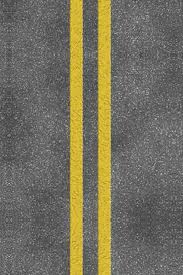 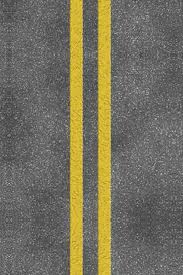 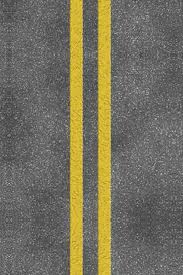 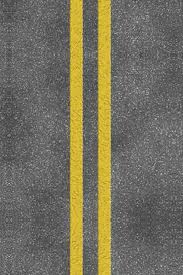 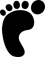 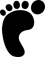 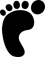 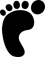 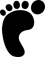 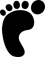 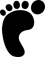 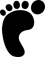 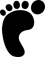 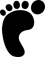 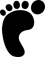 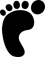 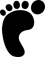 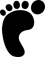 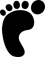 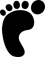 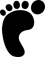 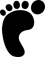 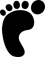 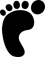 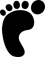 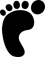 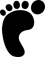 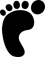 Categorizing aspects as strengths, weaknesses, opportunities and threats may be very subjective as there is great degree of uncertainty in market.
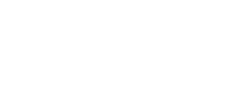 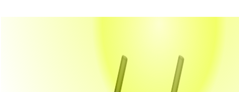 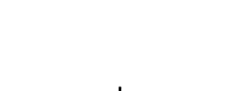 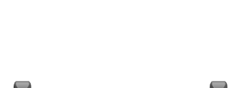 Pitfalls of SWOT Analysis
There are various pitfalls of SWOT Analysis such as follows:
In order to be effective, SWOT needs to be conducted regularly. The pace of change makes it difficult to anticipate developments.
It lacks detailed structure, so key elements may get missed.
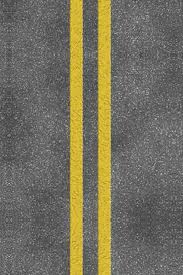 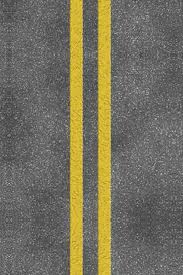 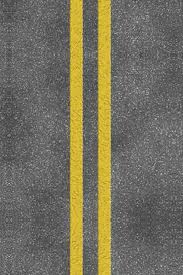 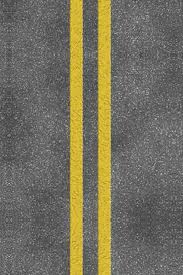 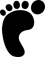 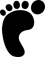 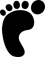 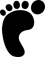 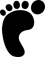 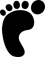 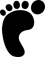 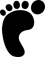 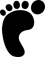 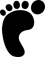 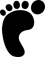 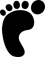 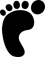 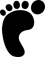 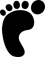 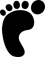 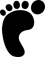 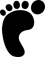 The data used in the analysis may be based on assumptions that subsequently prove to be unfounded.
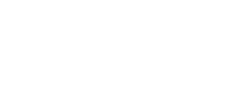 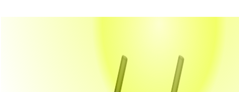 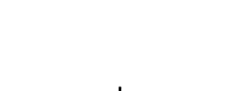 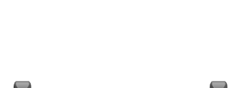 Objective
Explain What is SWOT Analysis
Explain the Elements of SWOT Analysis
List the Objectives of SWOT
Describe Who needs SWOT Analysis
Explain the Internal and External Factors
Describe the SWOT Quadrants
Explain What is TOWS Analysis
Describe the Various Quadrant Combinations
Explain the Steps of SWOT Analysis
Explain the Role of Brainstorming in SWOT Analysis
Explain SWOT-Driven Strategic Planning
Describe the Considerations for Effective SWOT Analysis
List the Benefits and Pitfalls of SWOT Analysis
List the Common Mistakes in SWOT Analysis
List the Tips for Effective SWOT Analysis
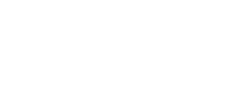 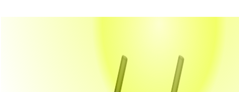 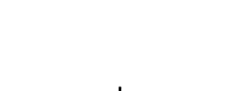 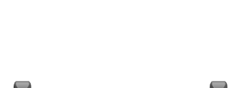 Common Mistakes in SWOT Analysis
It is very important to conduct a SWOT Analysis that is effective and produces results. However, there are certain common mistakes that people tend to make while conducting a SWOT Analysis. The five most common mistakes that people make while conducting a SWOT Analysis are as follows:
Roll your mouse over the “Tip!” icon, to learn more.
Unclear goals or unclear objectives
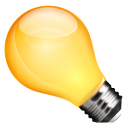 TIP!
Keeping a very narrow focus
Not taking input from others
Conducting an analysis only once
Relying on SWOT as a holistic diagnostic strategy
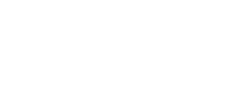 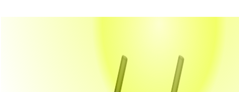 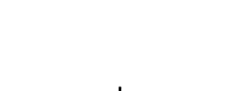 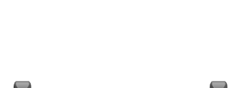 Tip
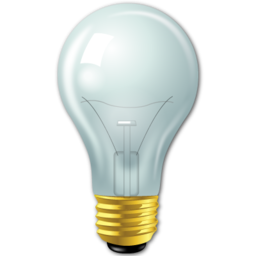 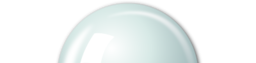 It is critical that you should know where to find the information that is needed to conduct a SWOT Analysis.
For finding the essential information for conducting SWOT analysis, you may need to look at company's business reports, annual reviews, published performance data on financial resources, customer surveys, marketing and operations, including current suppliers and key stakeholders groups.
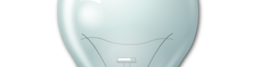 Also, it can be helpful to search various journals on marketing, strategy and human resources to find out more published and referenced information on the company's past experience, its current position and future objectives.
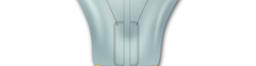 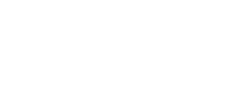 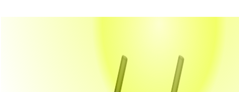 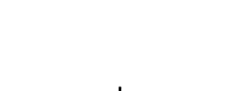 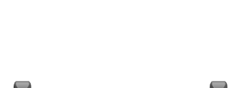 Objective
Explain What is SWOT Analysis
Explain the Elements of SWOT Analysis
List the Objectives of SWOT
Describe Who needs SWOT Analysis
Explain the Internal and External Factors
Describe the SWOT Quadrants
Explain What is TOWS Analysis
Describe the Various Quadrant Combinations
Explain the Steps of SWOT Analysis
Explain the Role of Brainstorming in SWOT Analysis
Explain SWOT-Driven Strategic Planning
Describe the Considerations for Effective SWOT Analysis
List the Benefits and Pitfalls of SWOT Analysis
List the Common Mistakes in SWOT Analysis
List the Tips for Effective SWOT Analysis
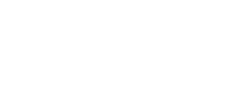 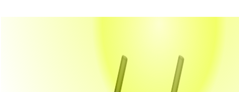 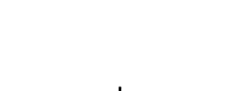 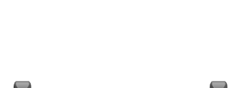 Tips for Effective SWOT Analysis
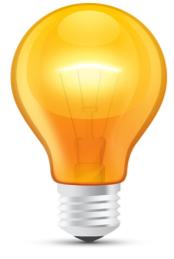 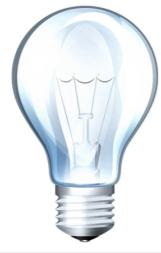 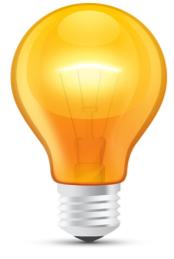 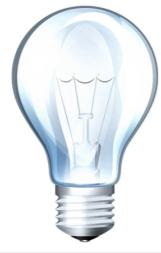 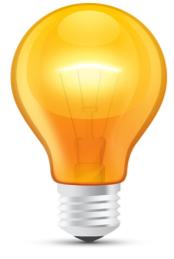 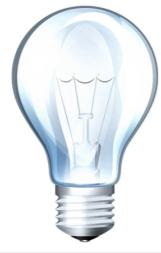 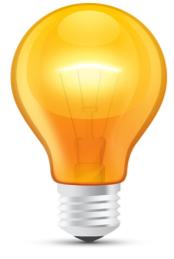 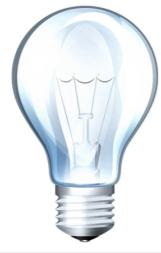 Keep your SWOT short and simple.
Always be realistic about the strengths and weaknesses of your organization when conducting SWOT analysis.
SWOT should always be specific. Avoid gray areas.
SWOT analysis should distinguish between where your organization is today, and where it could be in the future.
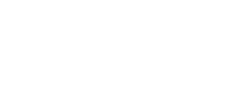 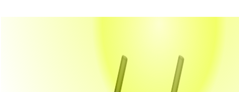 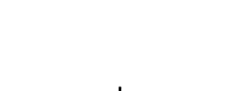 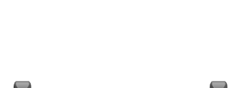 Tips for Effective SWOT Analysis
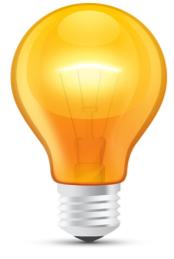 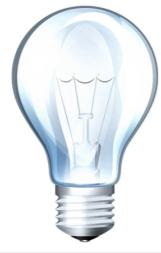 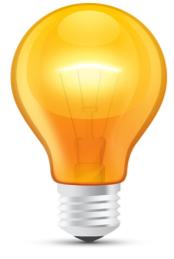 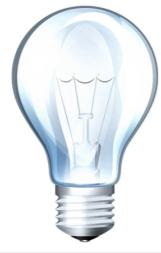 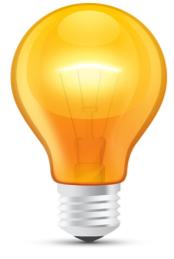 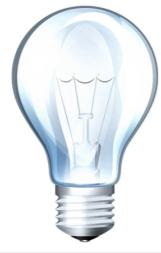 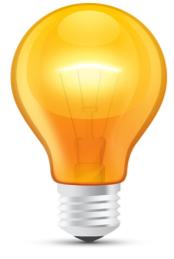 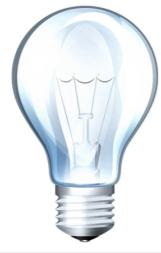 Once you have identified the key issues with your SWOT analysis, they feed into marketing objectives.
Always apply SWOT in relation to your competition, that is, better than or worse than your competition.
Avoid complexity and over analysis
Always keep in mind that SWOT is subjective.
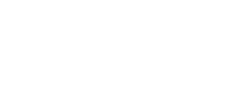 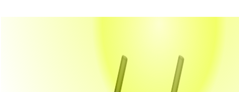 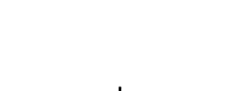 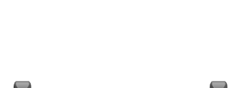 Practice
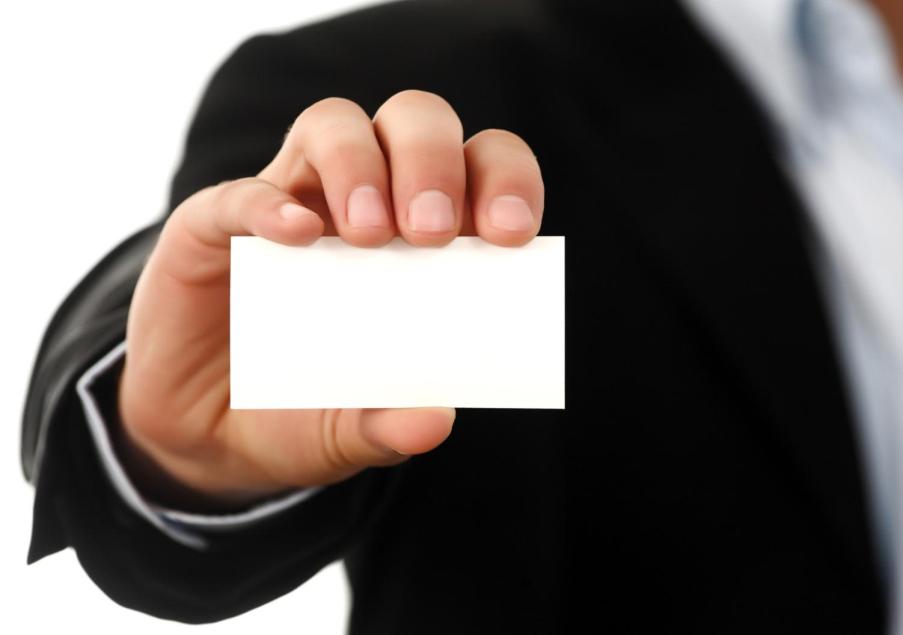 Let us now practice all that you have learned about SWOT Analysis.
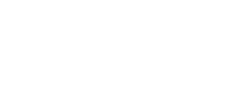 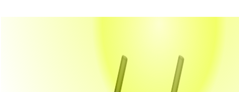 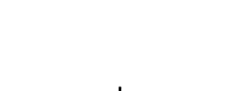 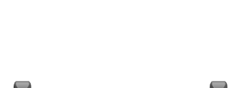 Practice
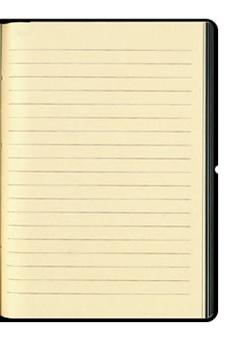 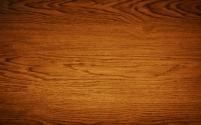 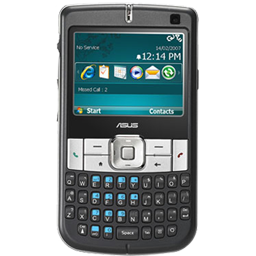 Globus Inc. is a leading car manufacturer. Globus has decided to launch a low-budget car in the market. Perform a SWOT analysis for this situation.
What do you think are the strengths, weaknesses, opportunities and threats for the launch of a new low budget car in today’s market?
You could consider the market conditions prevailing around you to perform the SWOT Analysis.
Look at a sample SWOT Analysis of Globus’ situation.
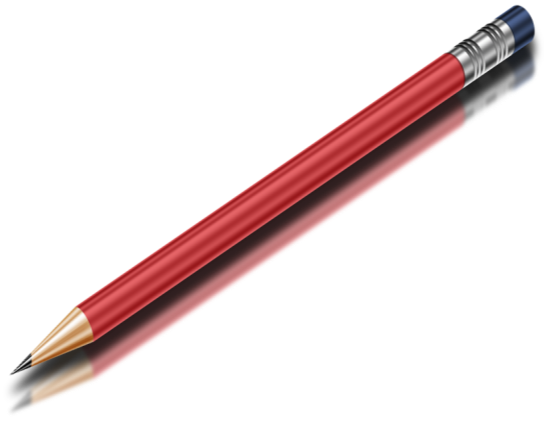 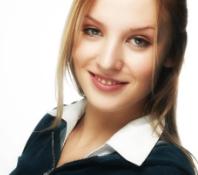 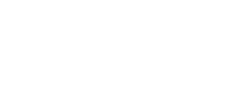 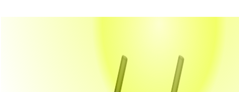 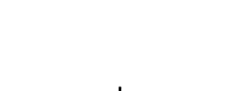 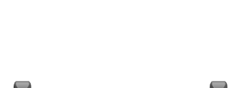 Practice
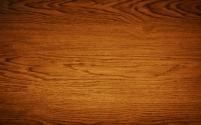 Helpful
STRENGTHS
WEAKNESSES
No Competition in the low-budget segment. 
 Environment friendly 
 Economic to Drive [25 kmpl] *
 Government subsidies [8% excise duty] *
Low Price
Small and compact size
Lesser features
 Low aesthetic appeal
 Small driving range [up to 80 KM]
 Competition from economy segment vehicles
Internal
THREATS
OPPORTUNITIES
Government incentives to other segment vehicles
 Entry of competitors 
 Stringent safety requirements anticipated 
 Availability of hybrid vehicles
Huge untapped low-budget segment market 
 Growing demand of green technologies 
 Rising fuel costs 
 Growing road congestion in urban cities
External
Harmful
* Hypothetical figures
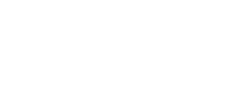 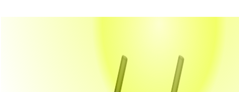 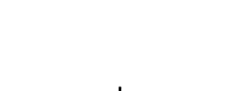 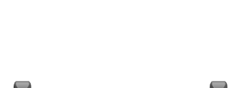 Case Study
Helium Inc. is a leading manufacturer of electronic products. It has decided to venture into the Tablet PC market by launching a new Tablet PC named ‘Bling’. ‘Bling’ would be based on the Android technology that allows free download of software from its Android market for its users.
Conduct a SWOT Analysis for Helium for the launch of ‘Bling’. You can assume the prevailing market conditions for the SWOT.

What are the various quadrant combinations that Helium should use to make this new venture a success?
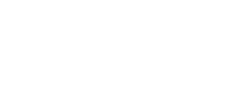 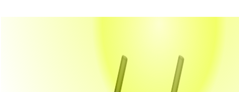 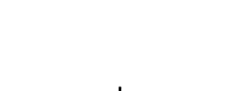 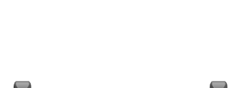 Elements
Steps of SWOT Analysis
SWOT Quadrants
Users of SWOT Analysis
Considerations for Effective SWOT Analysis
Summary
SWOT Analysis
Let’s look at each in detail.
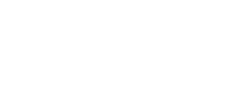 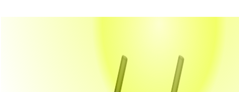 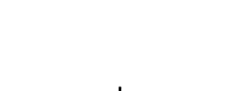 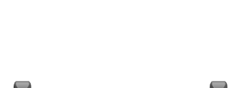 Elements
S – Strengths
W – Weaknesses
T – Threats
O – Opportunities
Summary
SWOT Analysis
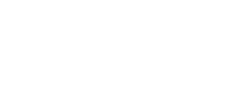 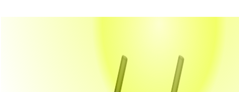 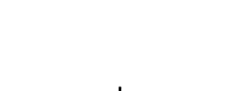 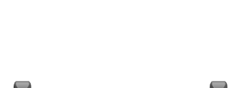 Analyze Internal & External Environment
Steps of SWOT Analysis
Prepare Action Plans
Perform SWOT Analysis & Document
Summary
SWOT Analysis
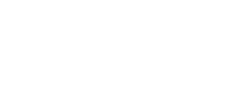 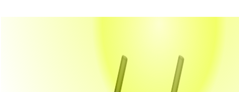 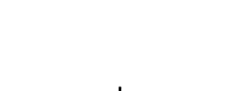 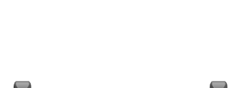 Quadrant 1 
internal strengths matched with external opportunities
SWOT Quadrants
Quadrant 2 
internal weaknesses relative to external opportunities
Quadrant 3 
internal strengths matched with external threats
Quadrant 4 
internal weaknesses relative to external threats
Summary
SWOT Analysis
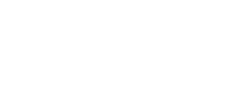 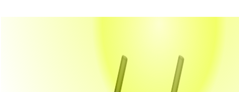 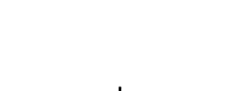 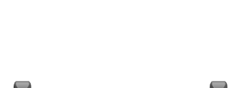 Users of SWOT Analysis
Job Holder
Company
Business Unit (BU)
Summary
SWOT Analysis
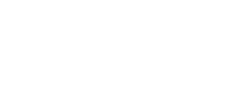 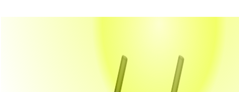 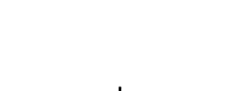 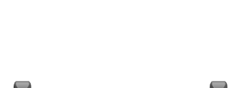 Collaborating with other functional areas
Separating internal issues from external issues
Searching extensively for competitors
Considerations for Effective SWOT Analysis
Staying focused
Examining issues from the customers’ perspectives
Summary
SWOT Analysis
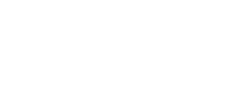 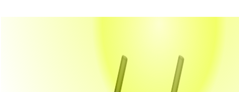 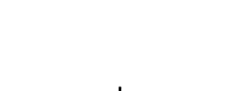 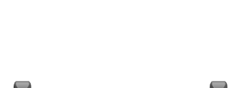 Glossary
Click each alphabet to learn more.
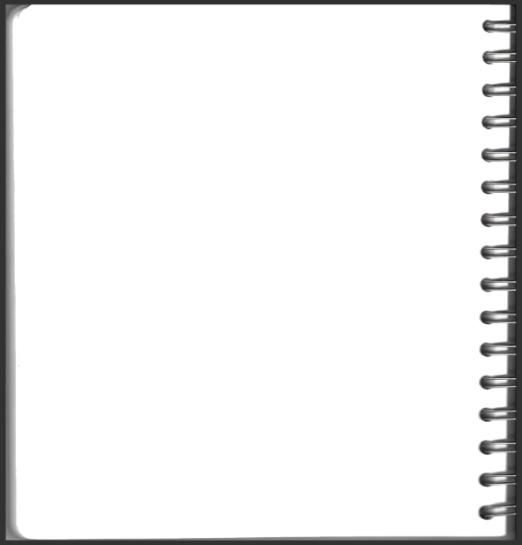 A
B
C
I
O
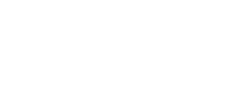 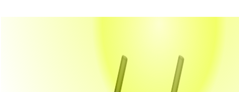 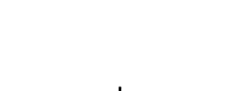 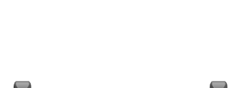 Glossary
Click each alphabet to learn more.
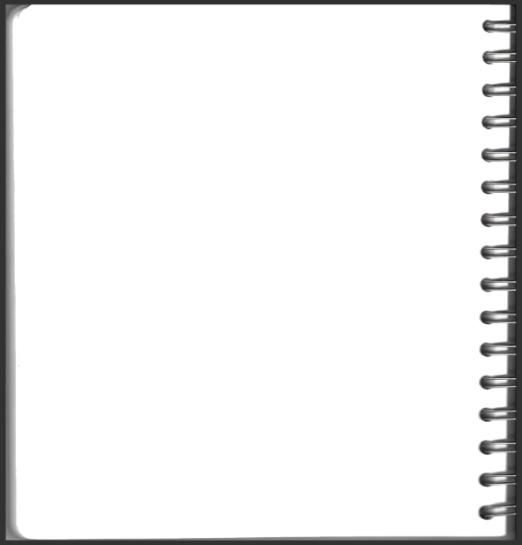 A
Analysis –Analysis is an investigation of the component parts of a whole and their relations in making up the whole.

Action Plan – Action plan is a sequence of steps that must be taken, or activities that must be performed well, for a strategy to succeed.
B
C
I
O
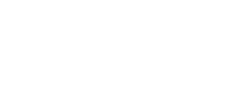 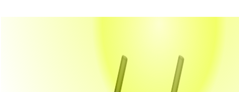 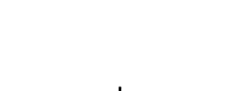 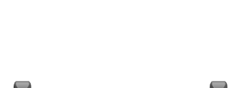 Glossary
Click each alphabet to learn more.
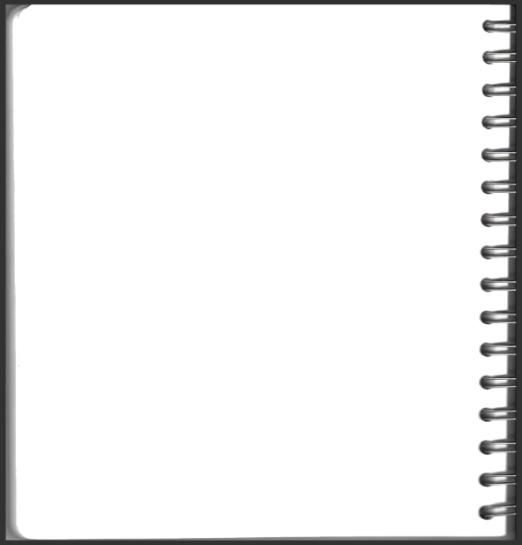 A
Business Unit (BU) - Business Unit (BU) is a logical element or segment of a company (such as accounting, production, marketing) representing a specific business function, and a definite place on the organizational chart, under the domain of a manager.

Brainstorming - Brainstorming is a group problem-solving technique in which members spontaneously share ideas and solutions.
B
C
I
O
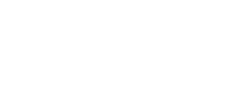 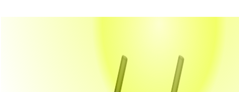 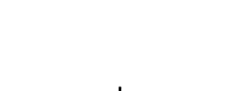 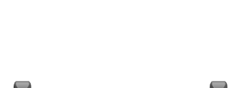 Glossary
Click each alphabet to learn more.
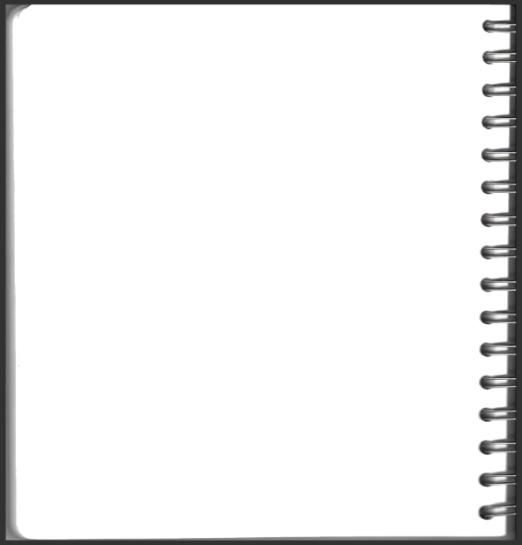 A
Competitor – Competitor is a business or organization offering similar competing products as your organization.

Customer - Customer is someone who pays for goods or services.
B
C
I
O
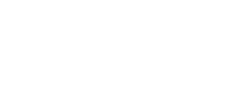 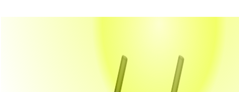 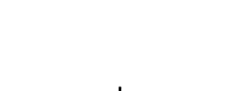 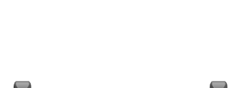 Glossary
Click each alphabet to learn more.
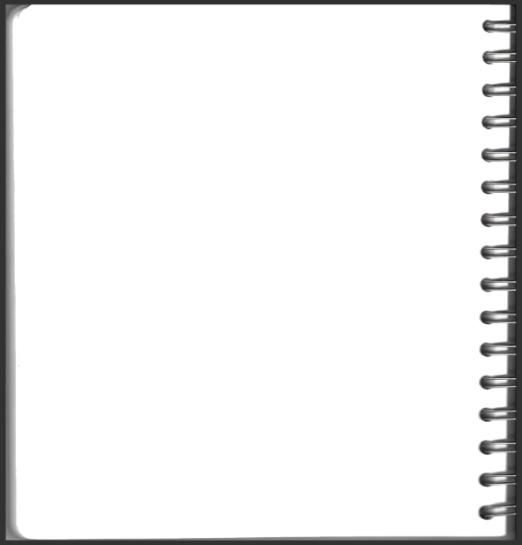 Information - Information is a collection of facts from which conclusions may be drawn.

Information Technology (IT) - Information Technology (IT) is the branch of engineering that deals with the use of computers and telecommunications to retrieve and store and transmit information.
A
B
C
I
O
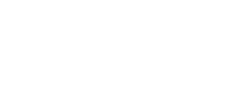 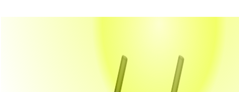 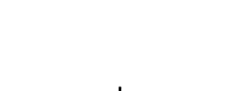 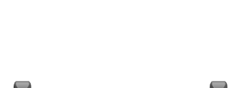 Glossary
Click each alphabet to learn more.
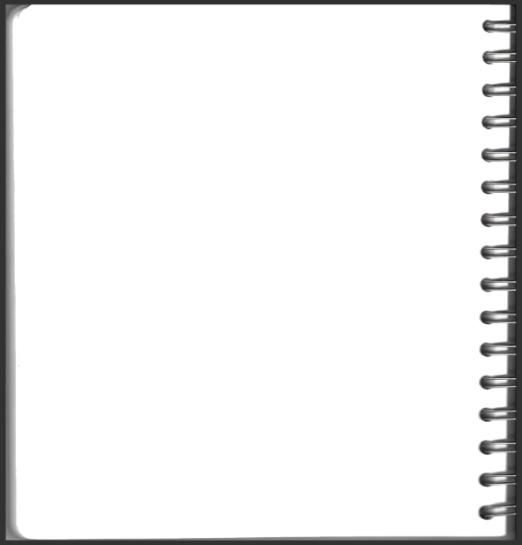 A
Opportunity - Opportunity is possibility due to a favorable combination of circumstances.

Objectives – Objectives are the goal intended to be attained and which are believed to be attainable.
B
C
I
O
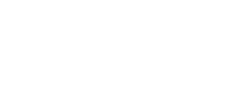 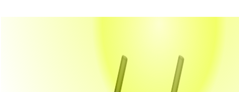 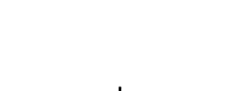 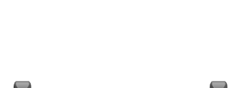 Objective
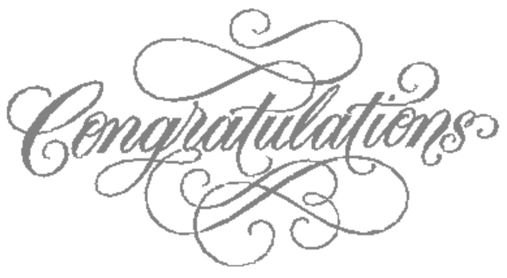 You have Successfully Completed this Module!